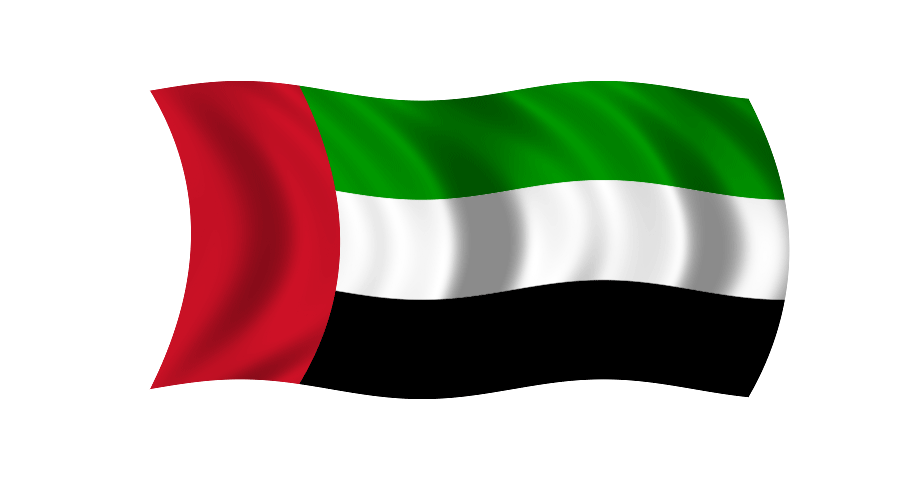 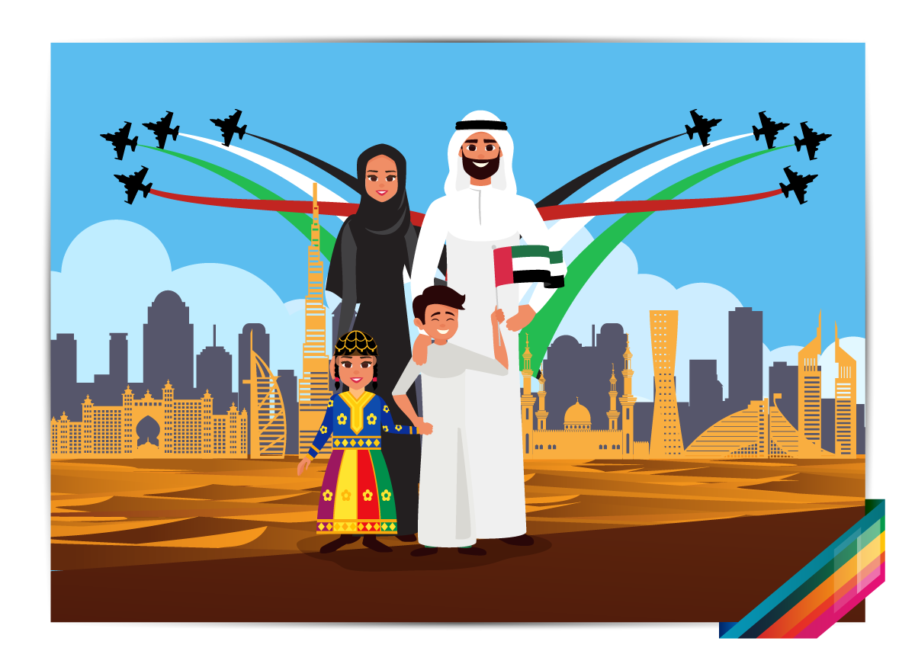 النشيد الوطني
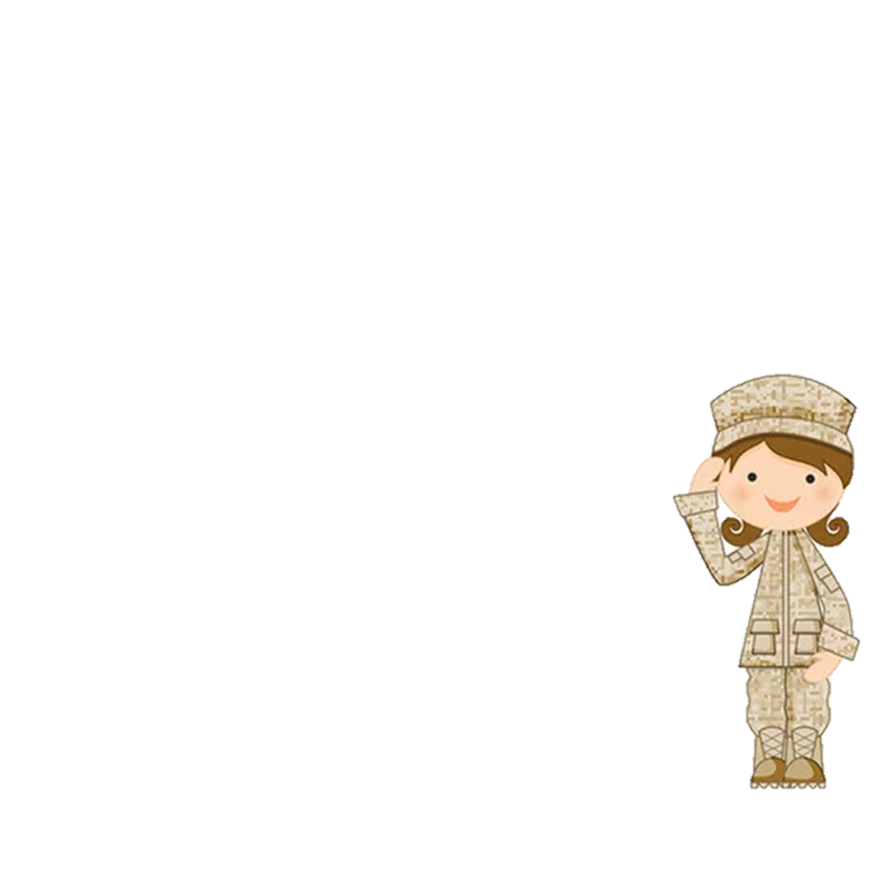 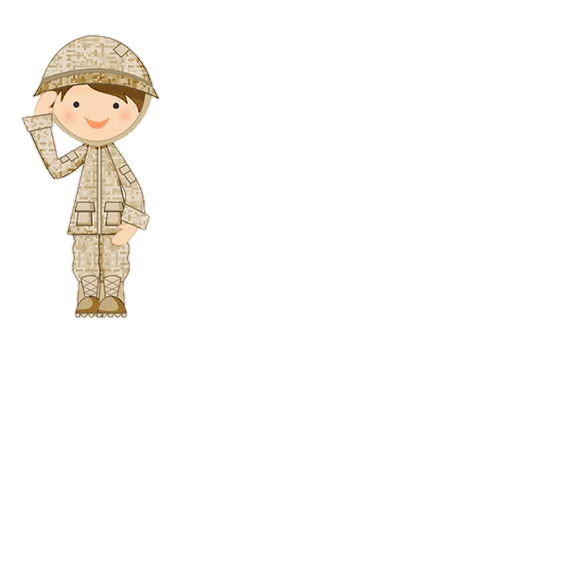 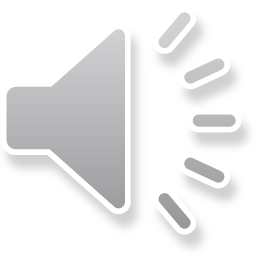 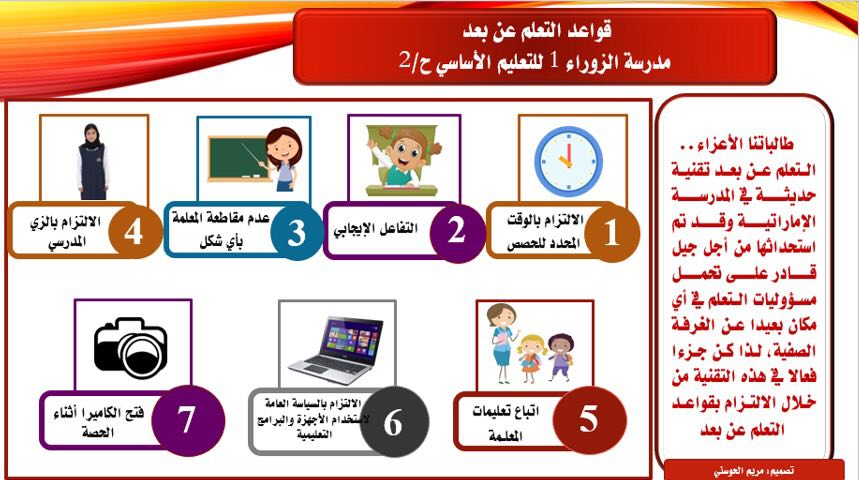 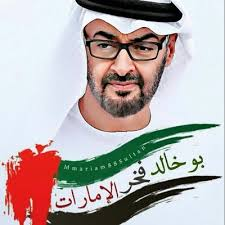 الحصة الأولى
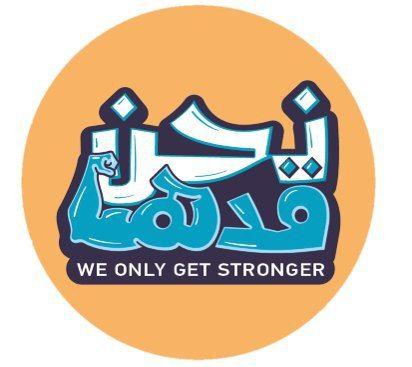 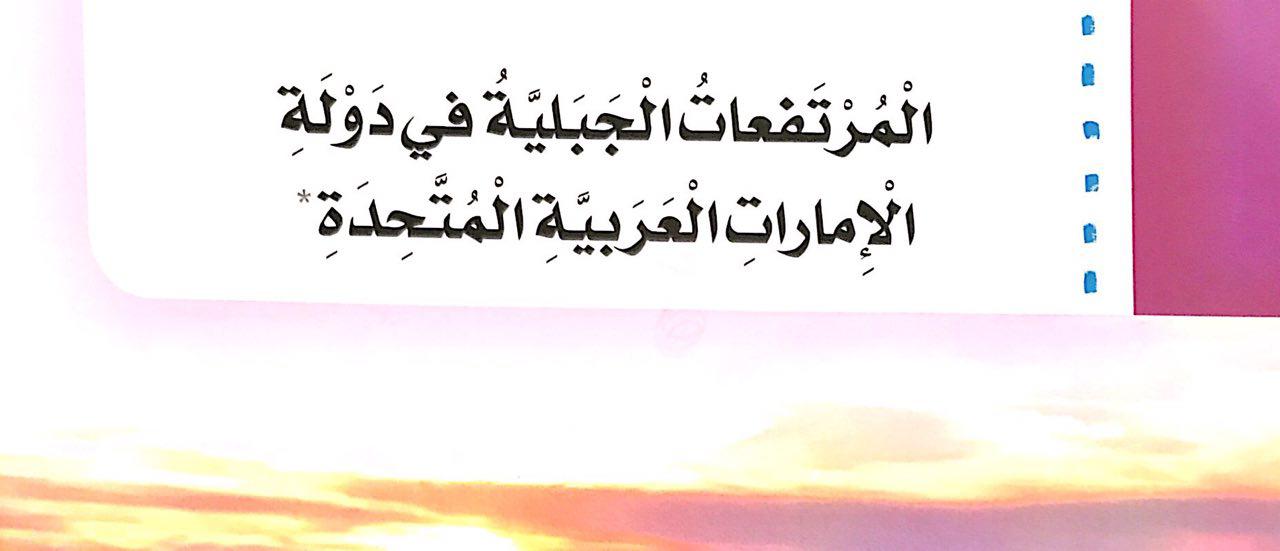 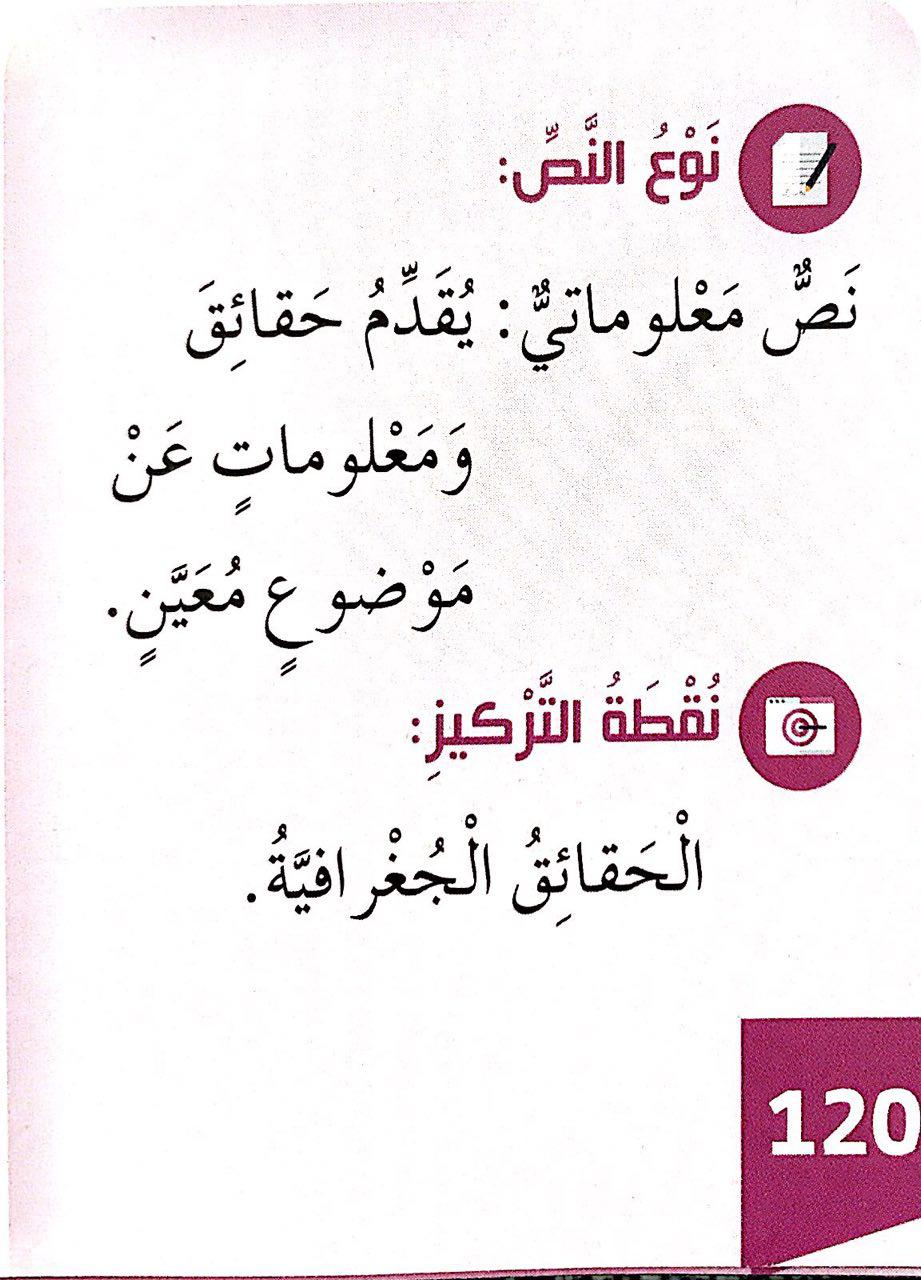 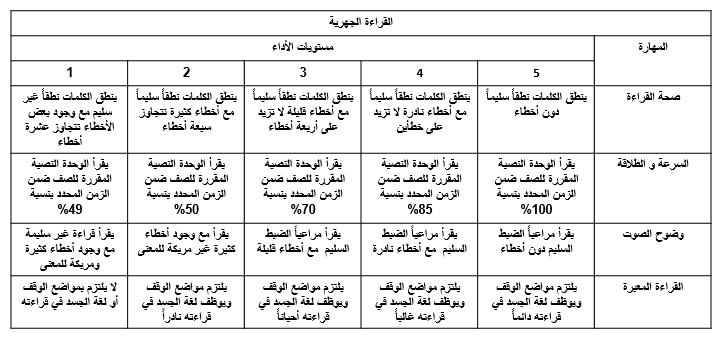 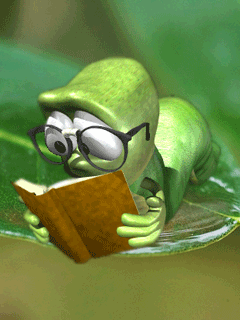 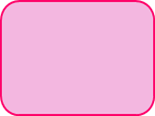 للحصول على أعلى درجة
لننطلق إلى رحلة جميلة مع إحدى المرتفعات الجبلية في دولة الامارات
ولنقرأ دعاء الركوب : سبحان الذي سخر لنا هذا وماكنا له مقرنين وإنا إلى ربنا لمنقلبون
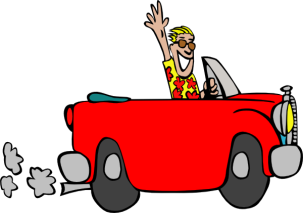 أشاهد وأدون ماتعلمته من الفيديو في دردشة التيمز
هيا لنتنافس في تدوين أهم المعلومات التي شاهدناها في  الفيديو في دردشة التيمز خلال دقيقتين
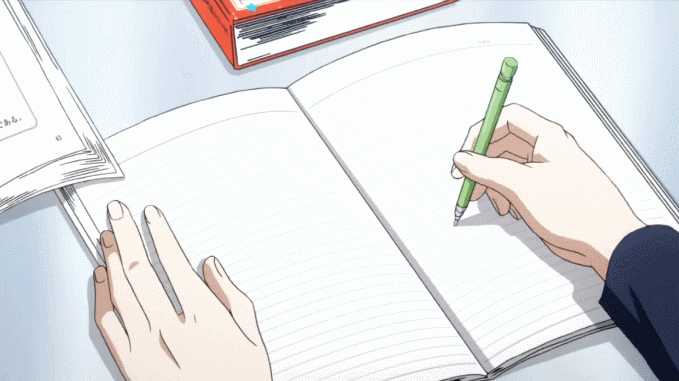 نواتج التعلم
يفسر المتعلم معاني الكلمات الواردة في النص المعلوماتي من خلال معرفته  بعلاقات التضاد والترادف  والاشتراك اللفظي مستخدما  المعجم الالكتروني أو الورقي
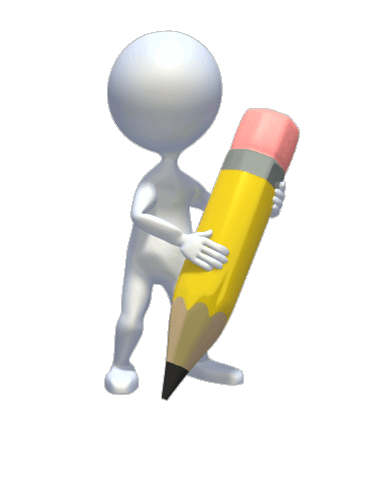 لنطبق ما تعلمناه سابقا من منصة مدرسة حول المعجم الرقمي الالكتروني ونبحث عن معاني الكلمات خلا ل10 دقائق ونكتب معناها في صفحة البادلت
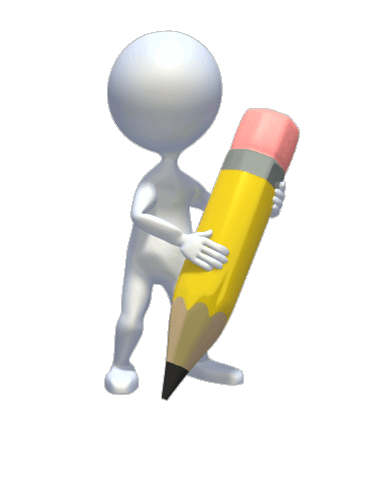 هيا لننطلق لمعرفة معاني الكلمات
هيا لنفتح كتاب الطالب صفحة 116 و117ونبحث في المعجم الرقمي عن معاني الكلمات
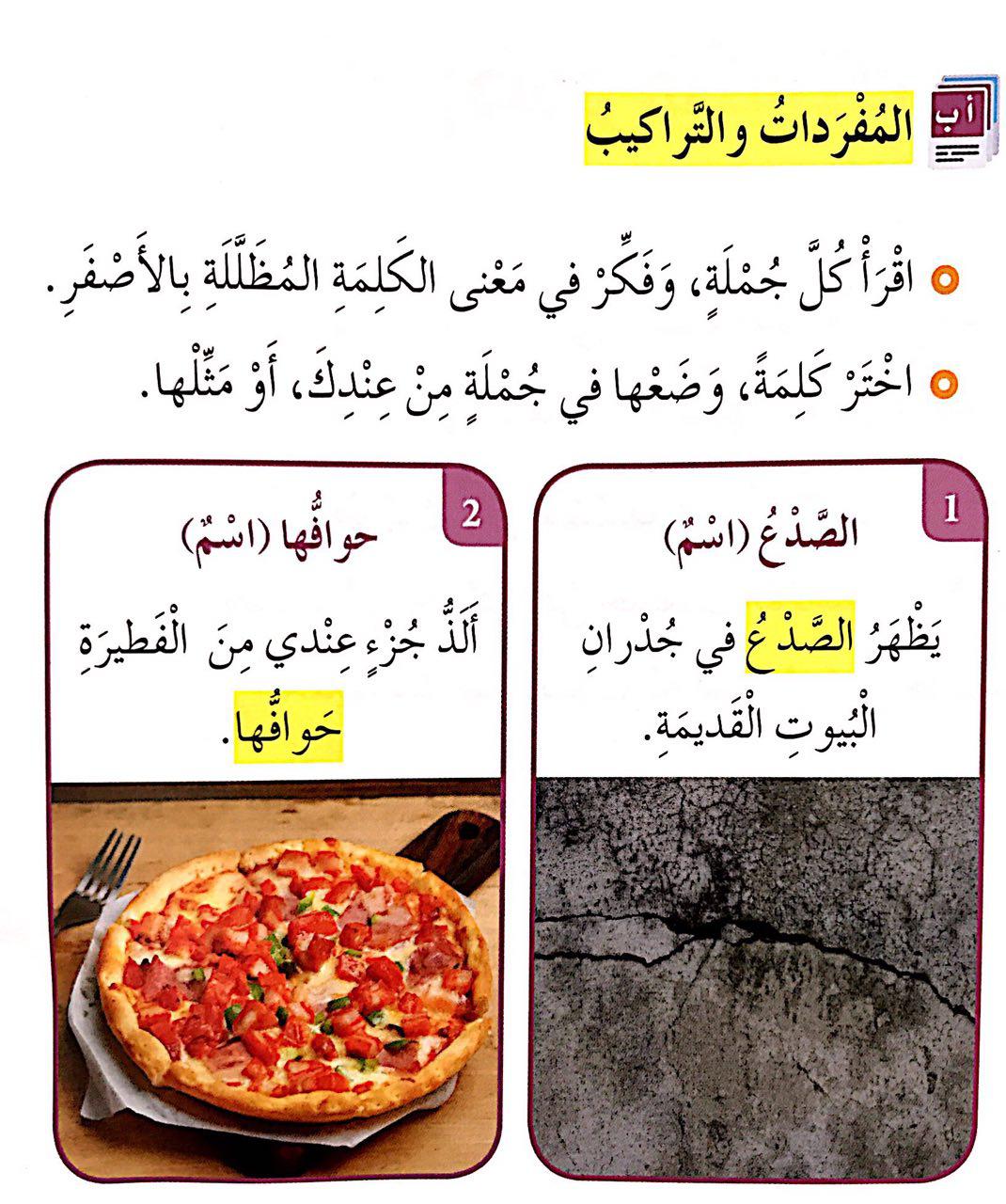 116
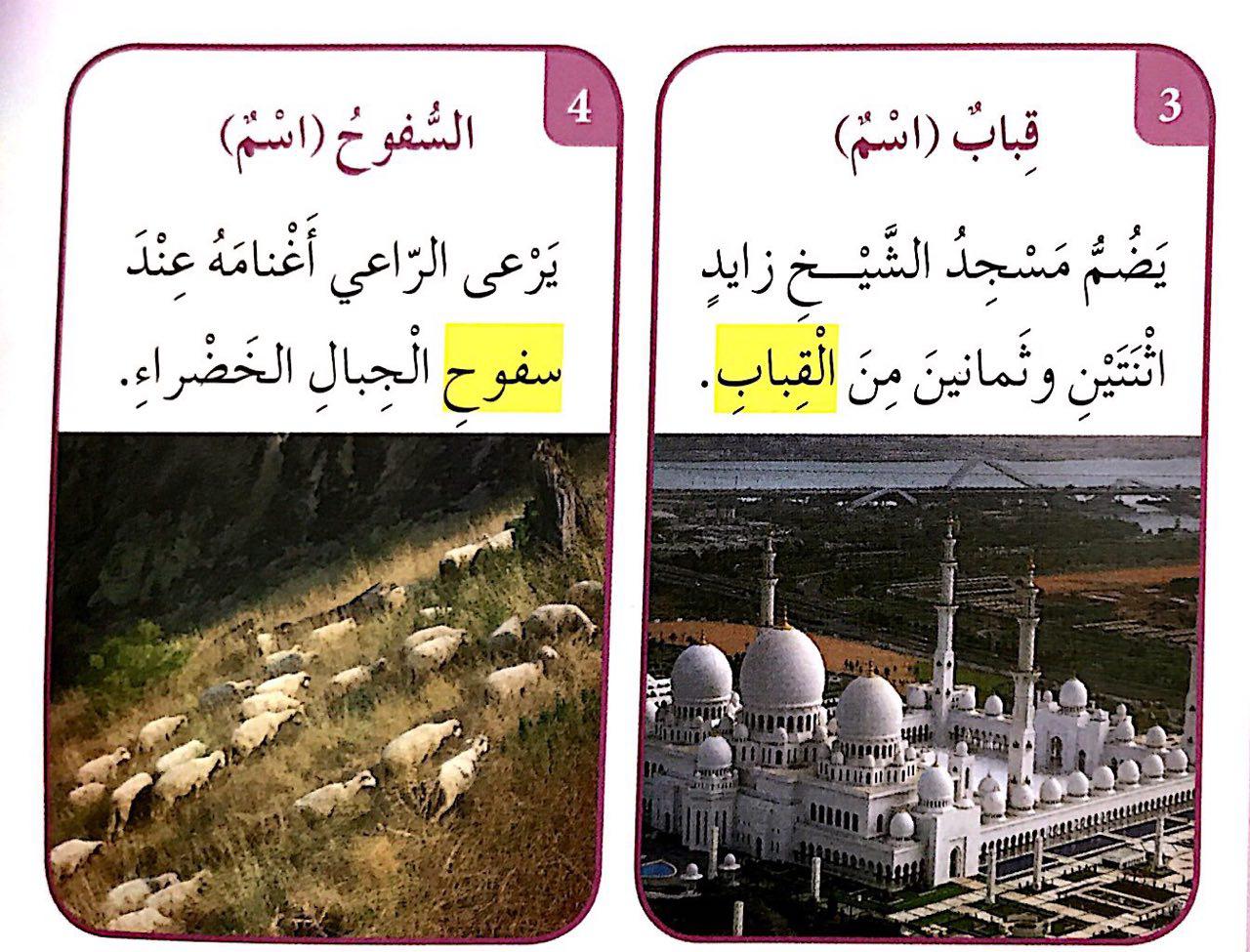 116
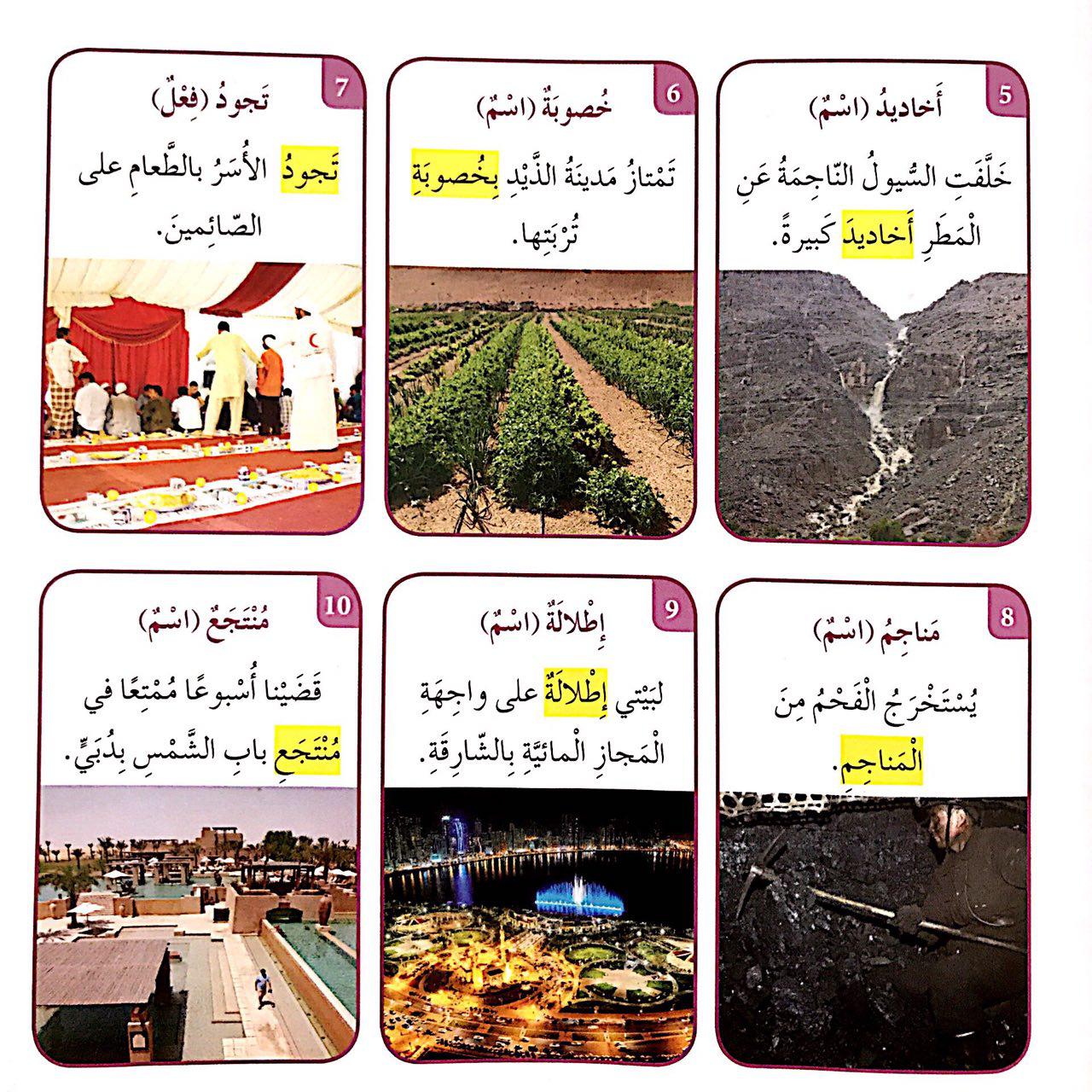 117
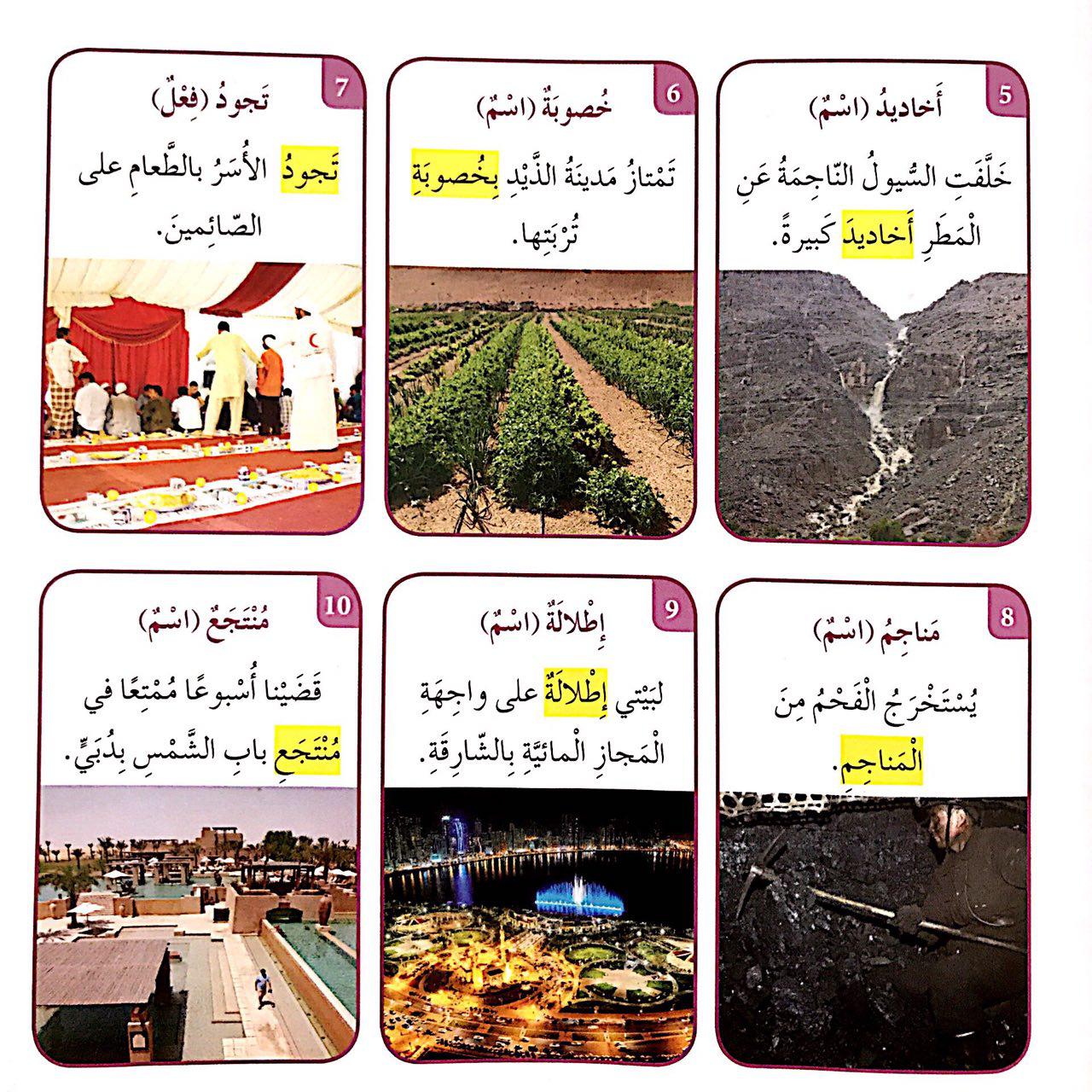 117
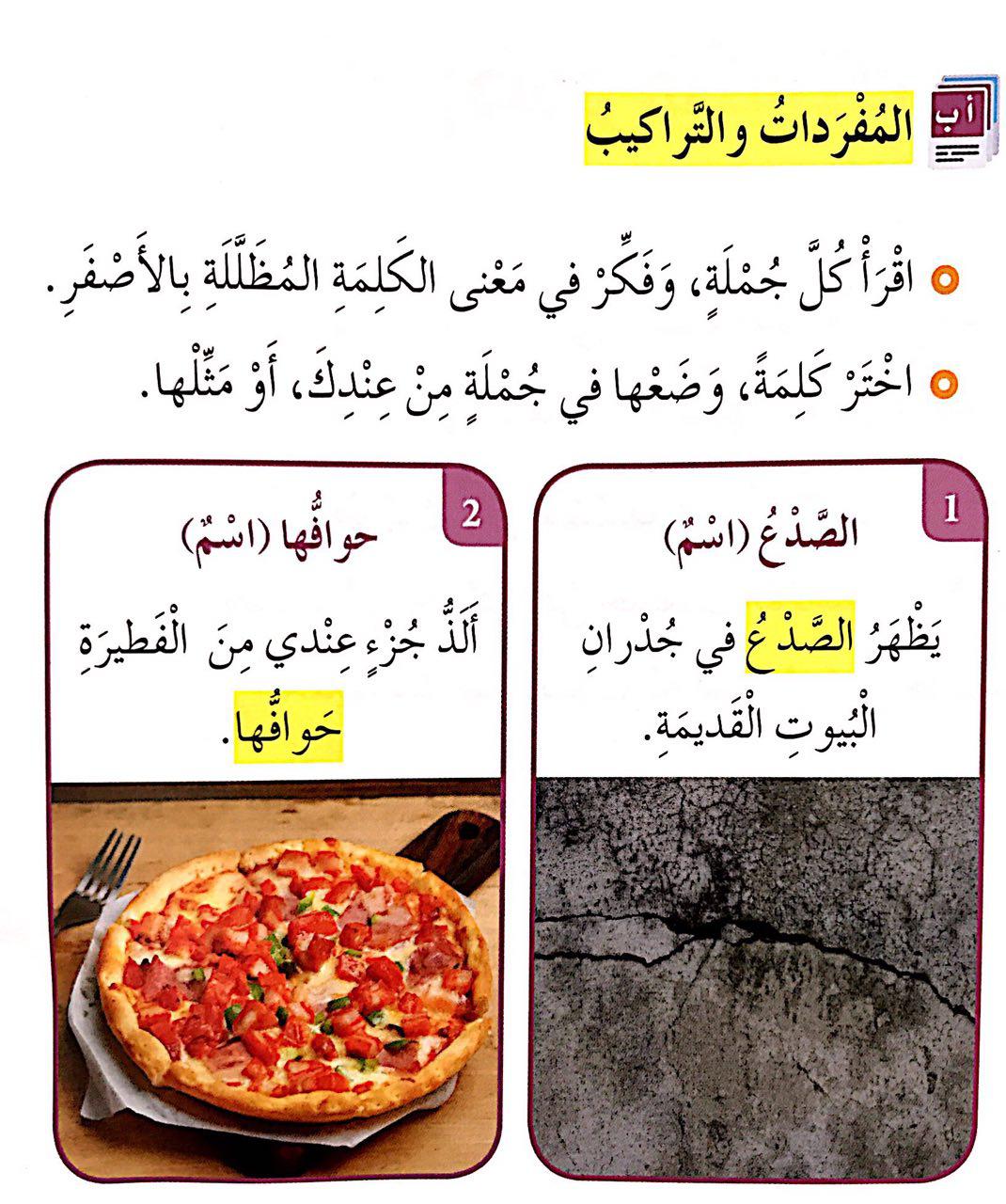 الشق في شي صلب
طرفها
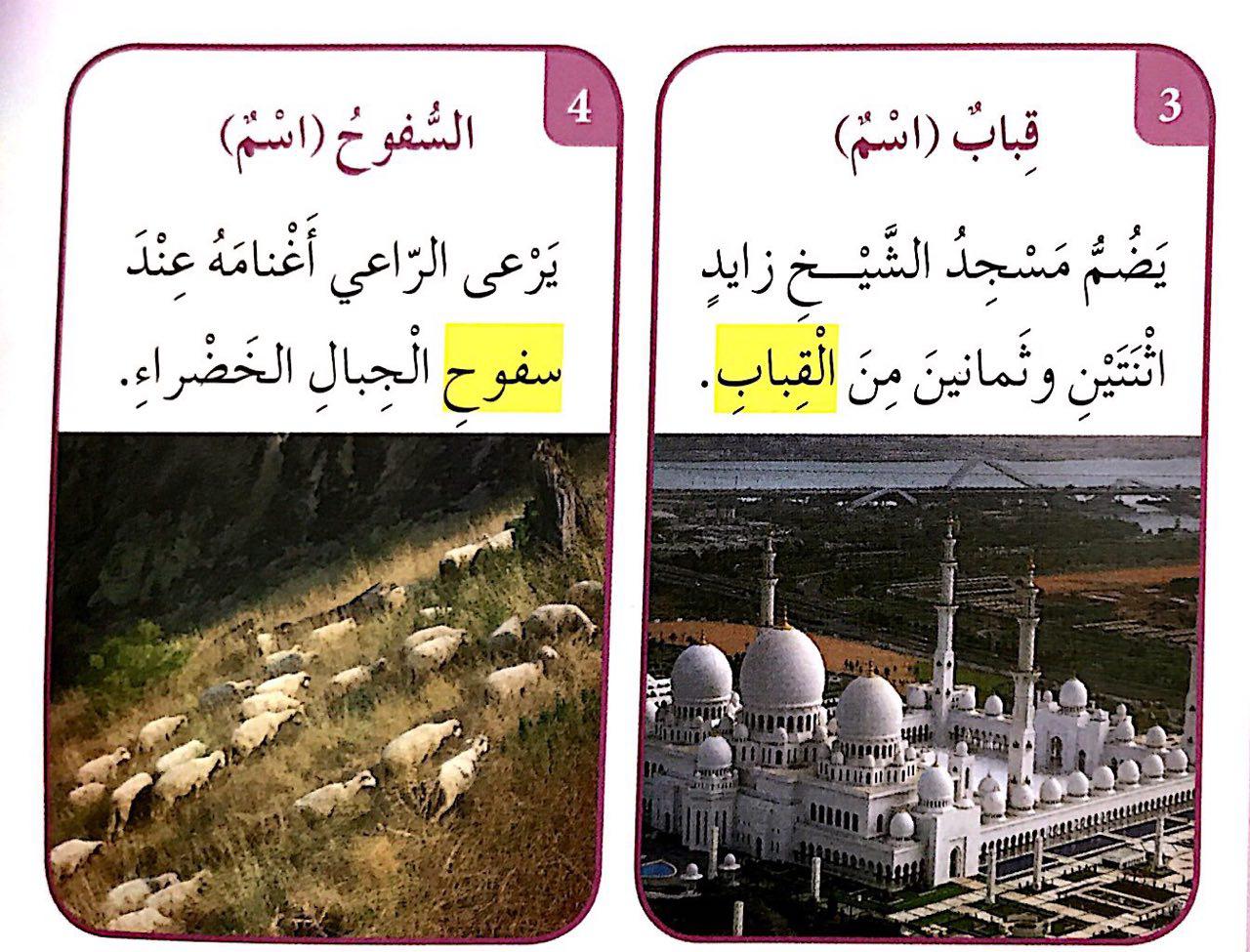 أسفل الجبل
بناء مقوس مجوف
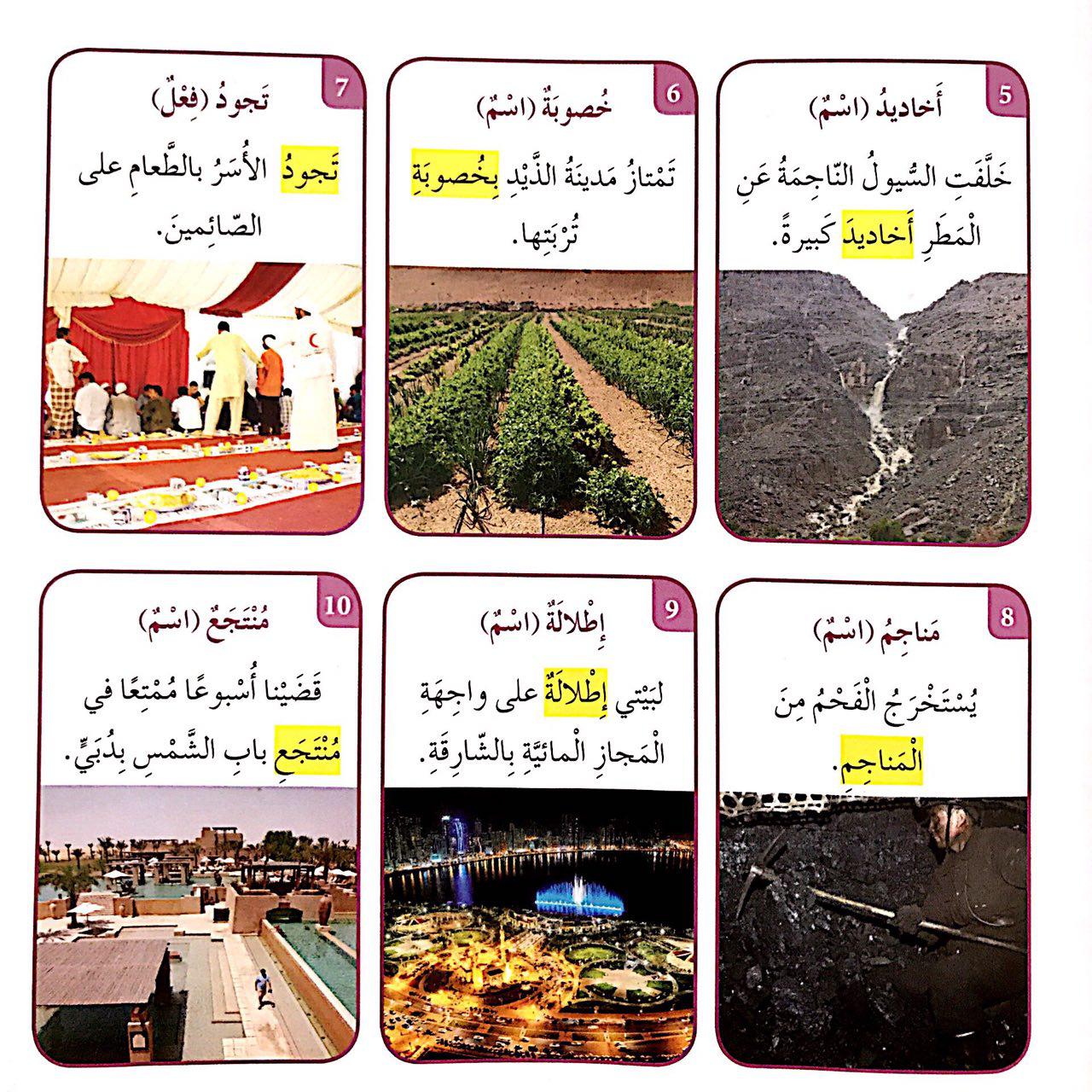 حفر
السخاء والكرم
كثرة العشب والنماء
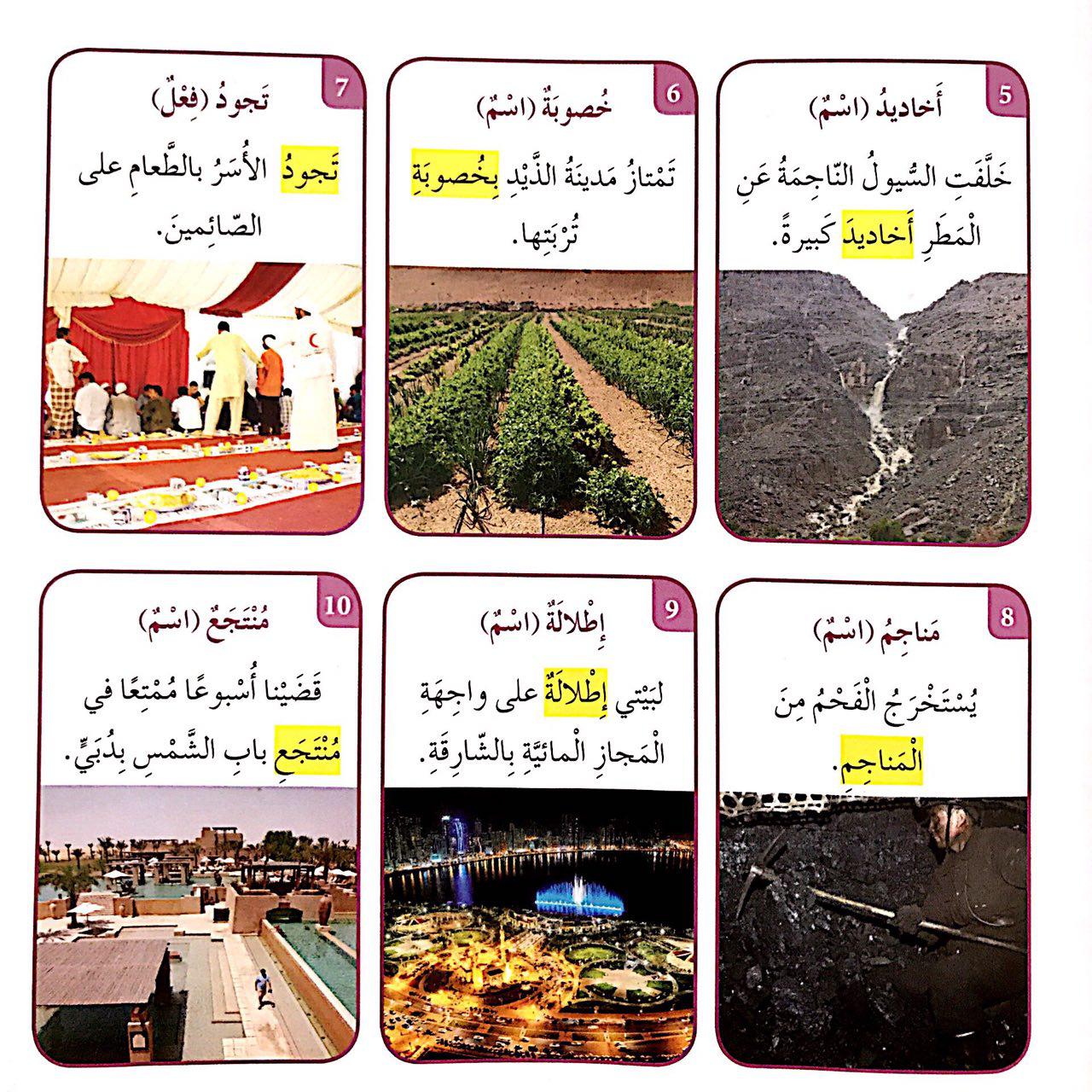 الإشراف على الشيء
مكان وجود الذهب والفضة وغيرها
مكان يقصده الناس للراحة
لعبة المفردات
https://wordwall.net/ar/resource/5134472/المرتفعات-الجبلية-في-دولة-الامارات
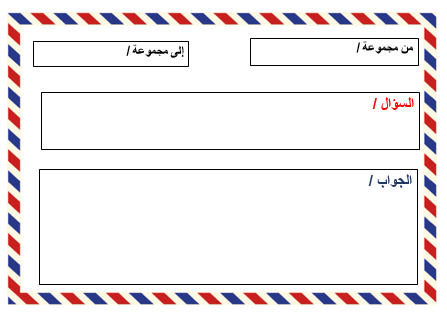 EXIT CARD
بطاقة الخروج
التقويم الختامي
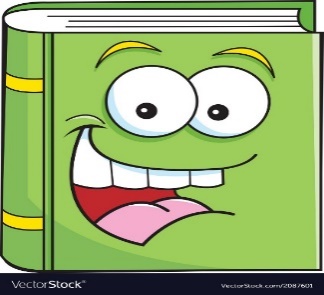 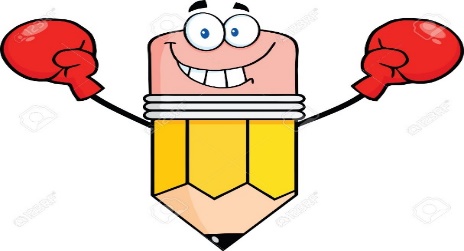 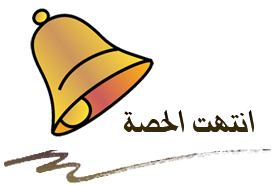 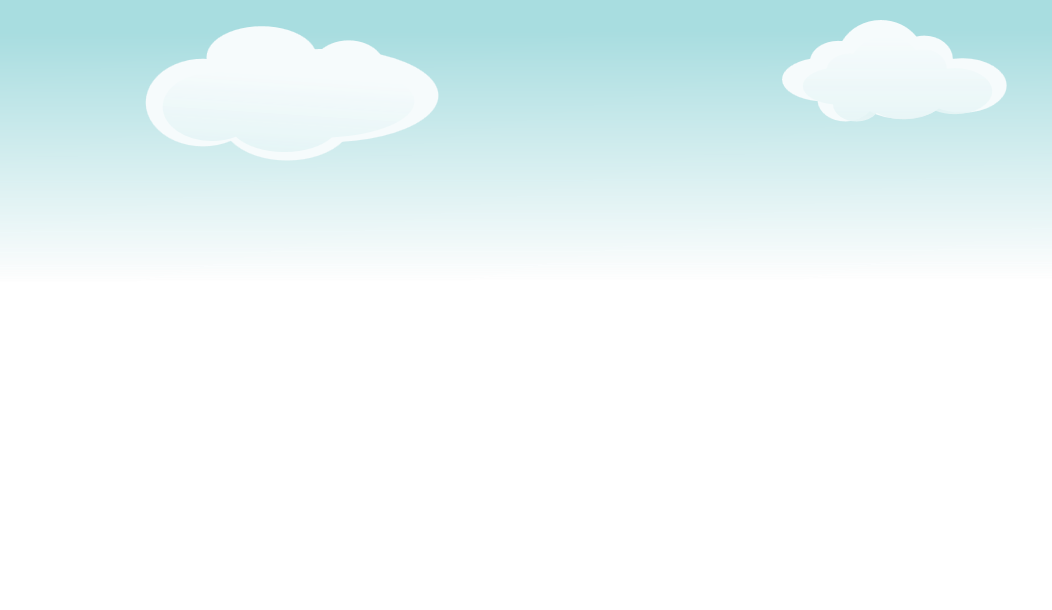 التقويم
 الختامي
مرحباً يا أصدقائي .. احتاج منكم مساعدة عاجلة ، يجب عليَّ أن أصل إلى منزلي حالاً ، لكنني لا أستطيع ذلك إلا بمساعدتكم ، فقط أجيبوا على الأسئلة ودعوا القيادة لي.
انتظر يا صديقنا فلتقرأ دعاء الركوب
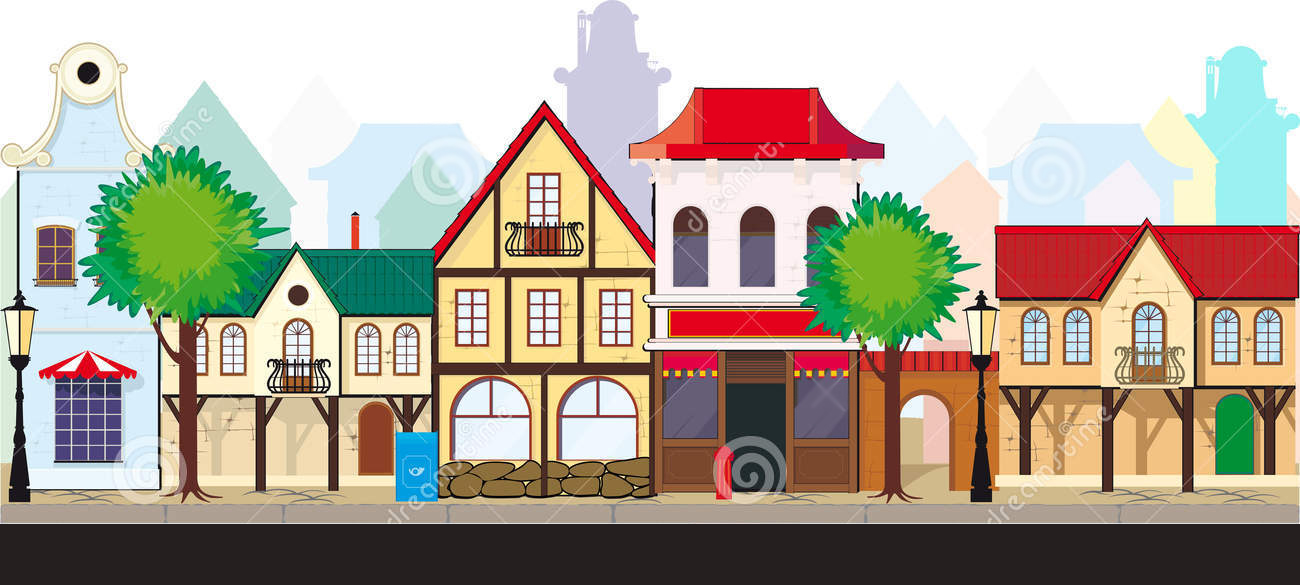 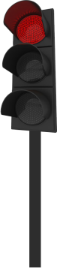 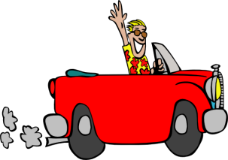 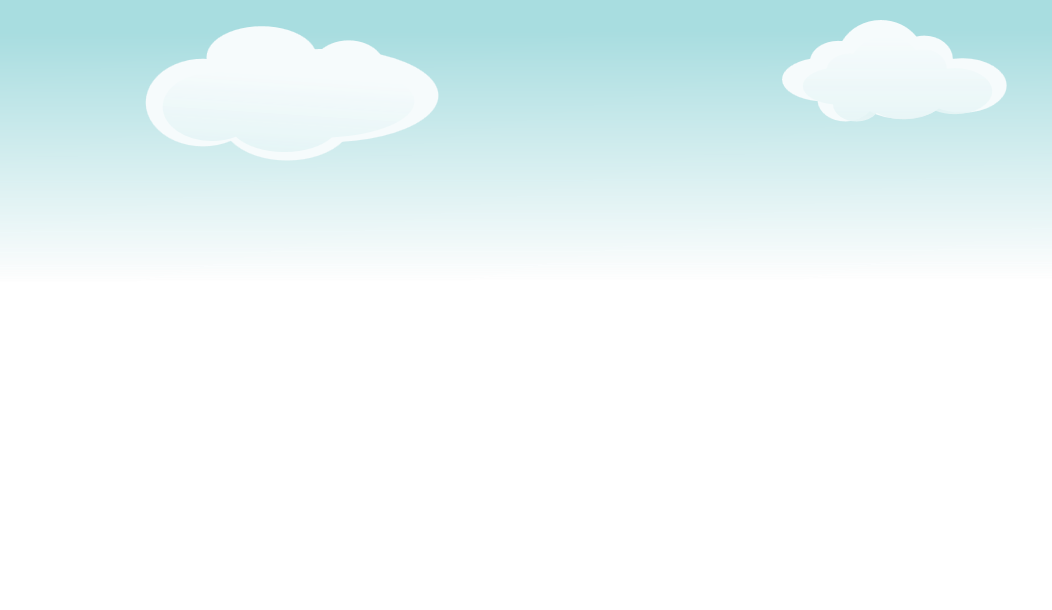 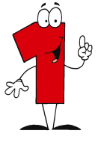 مفرد أخاديد :
التقويم
 الختامي
خدات
خد
أخدود
أخد
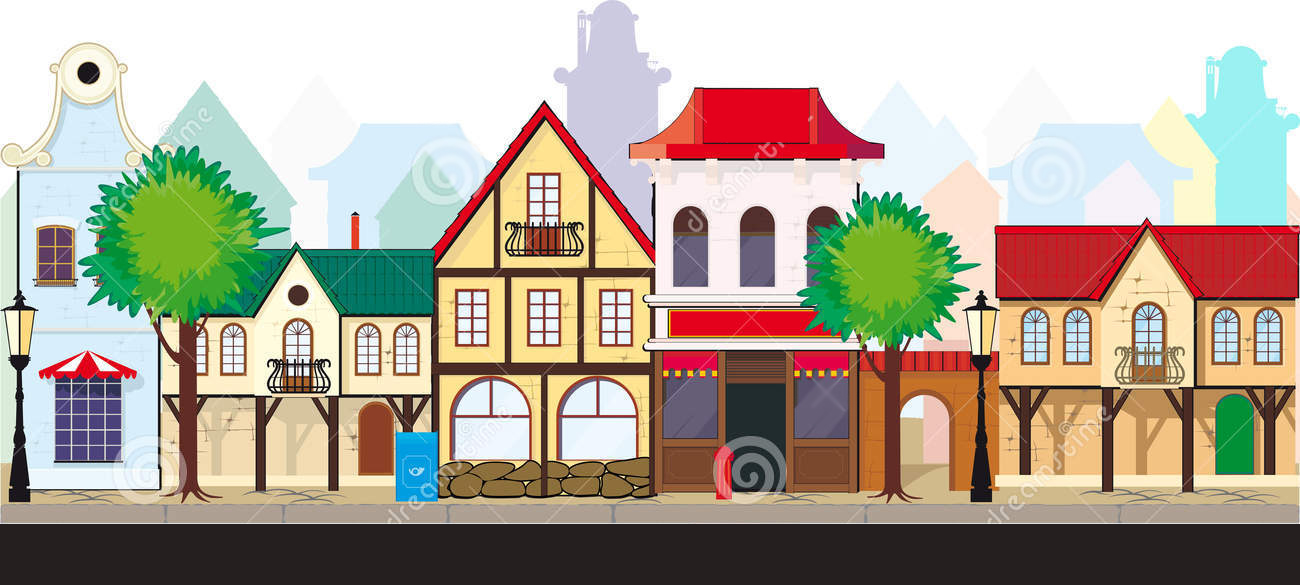 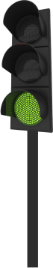 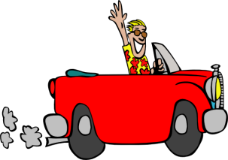 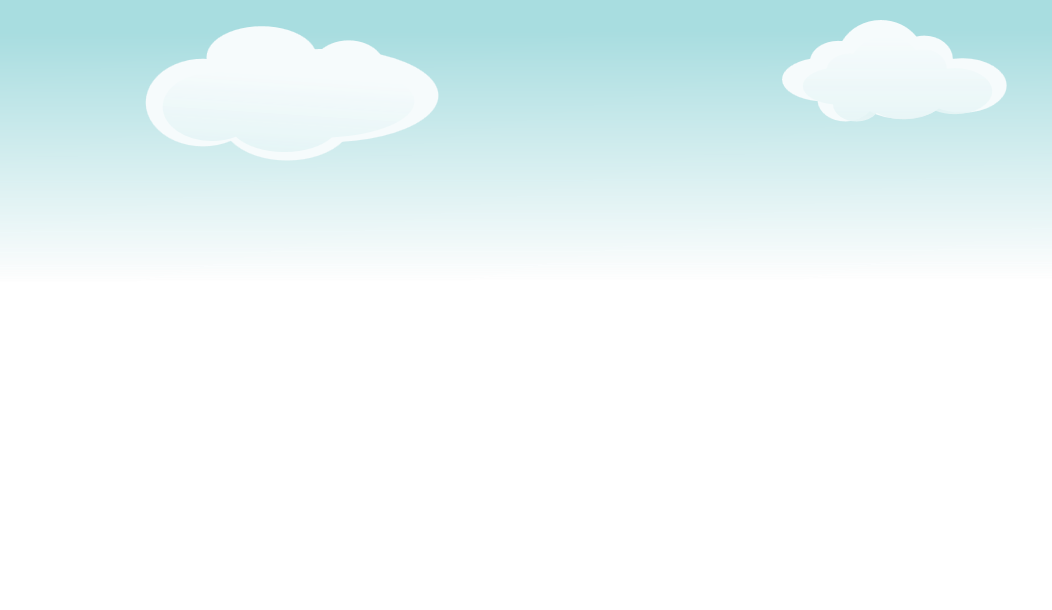 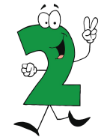 ضد كلمة سفح الجبل)
التقويم
 الختامي
أسفل اجبل
قمة الجبل
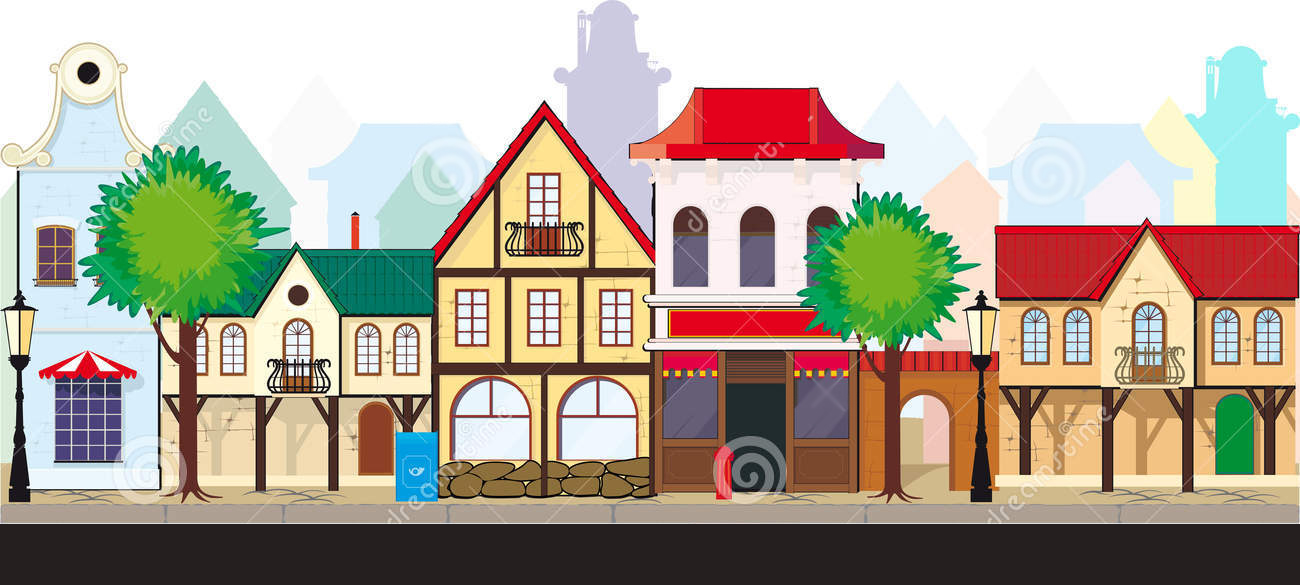 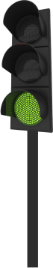 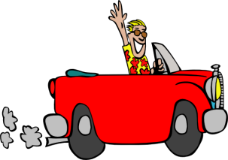 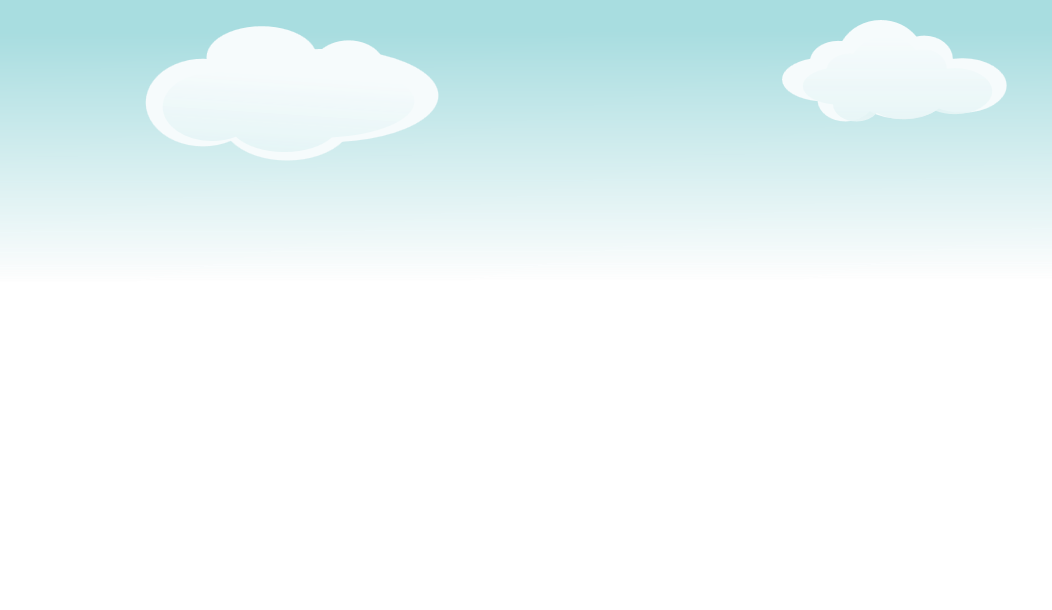 مرادف تجود
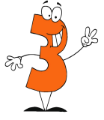 التقويم
 الختامي
تكرم
تبخل
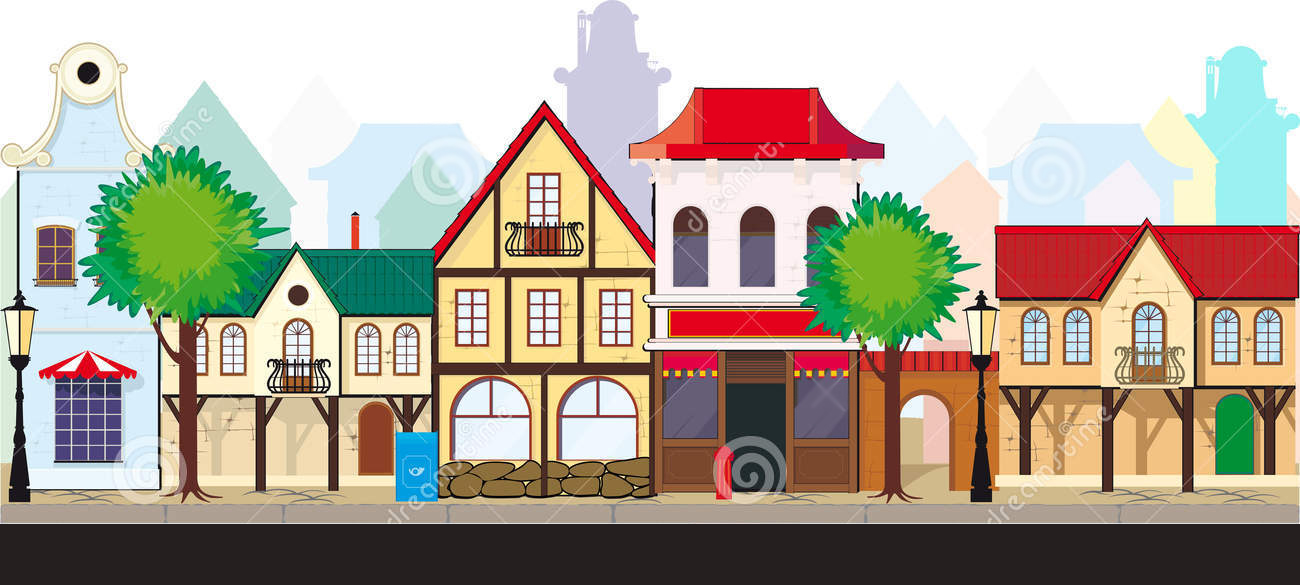 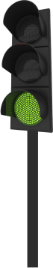 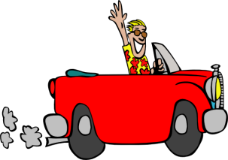 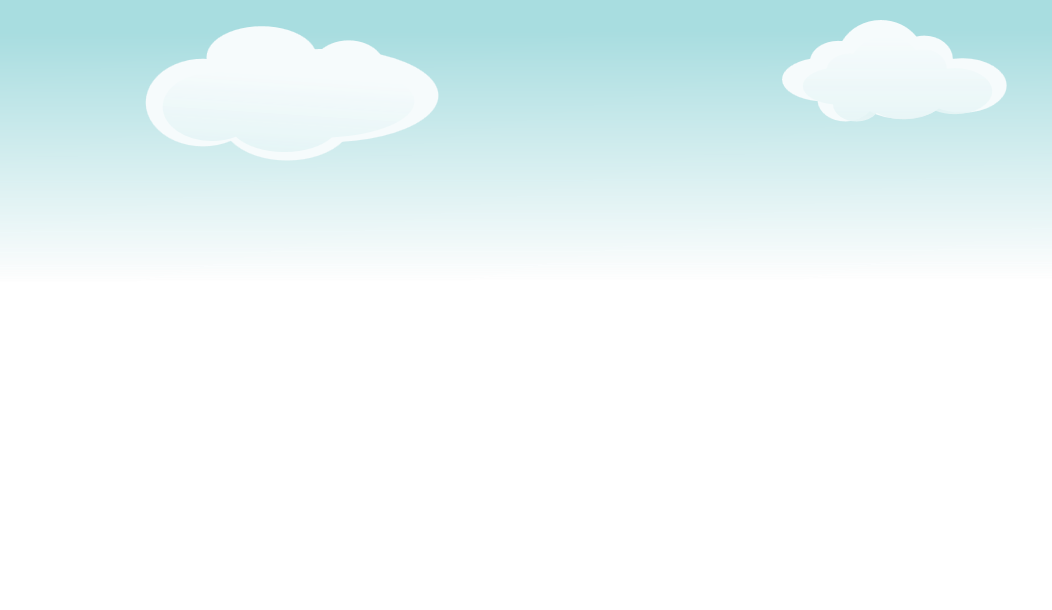 شكراً لكم يا أصدقائي

لقد وصلت منزلي
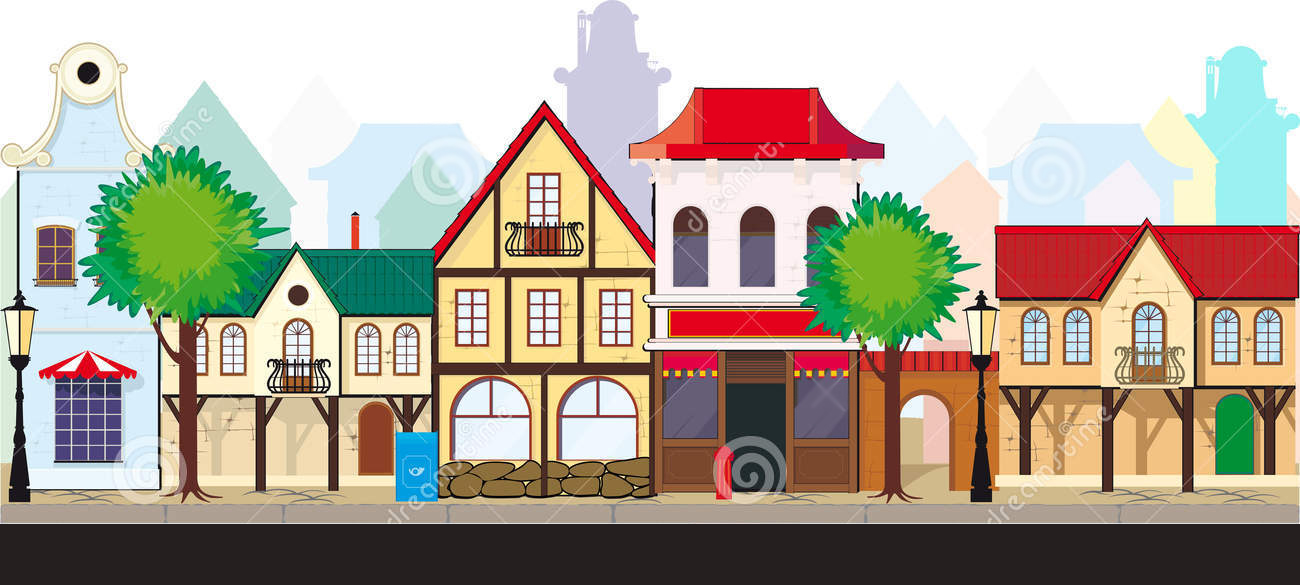 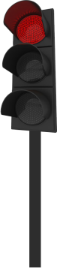 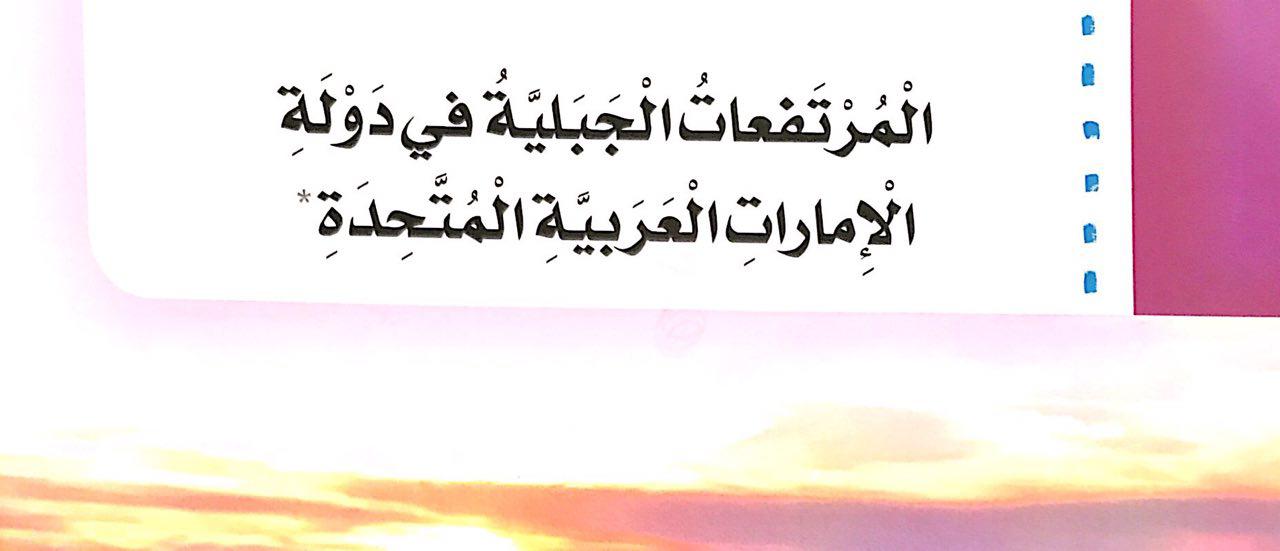 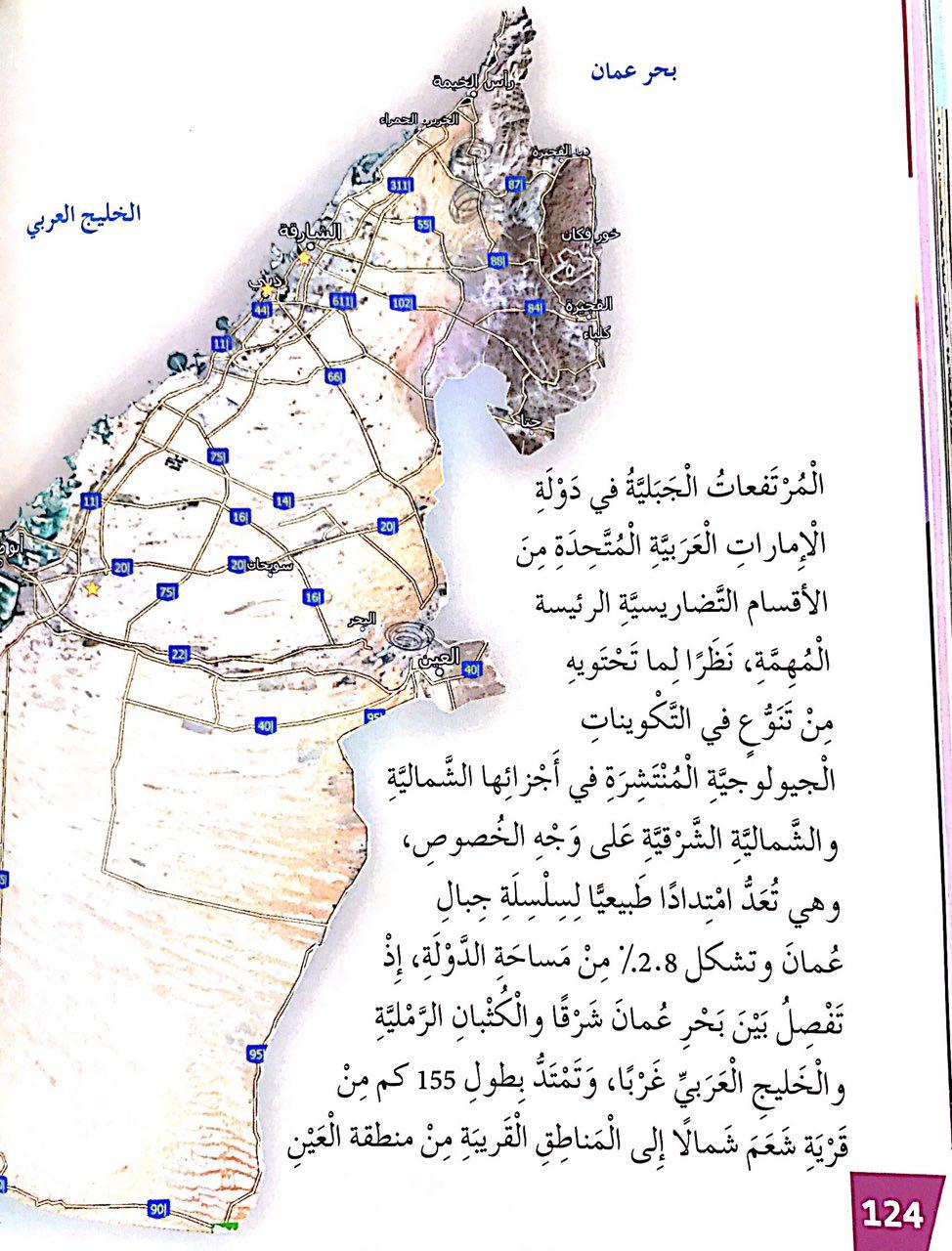 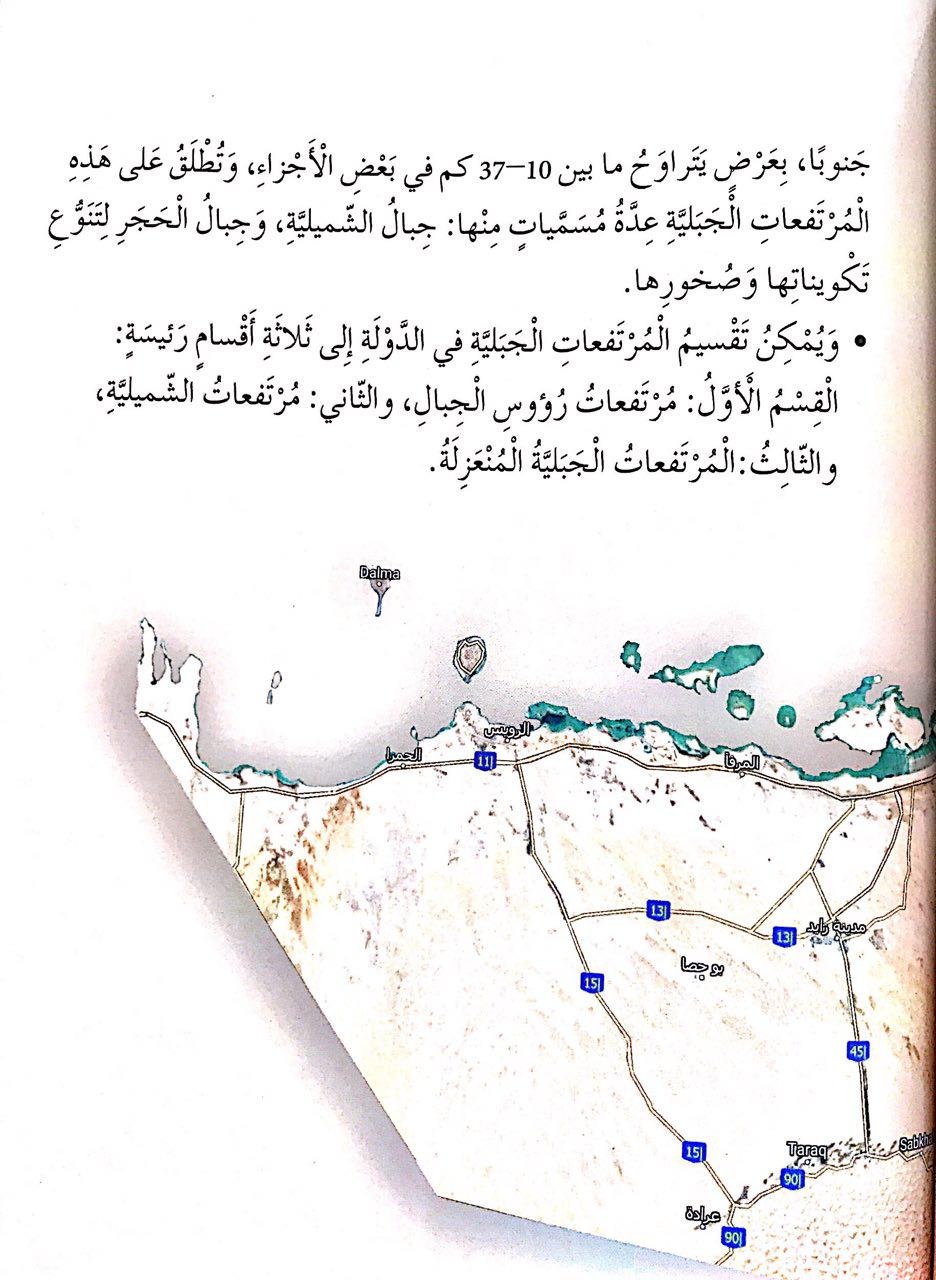 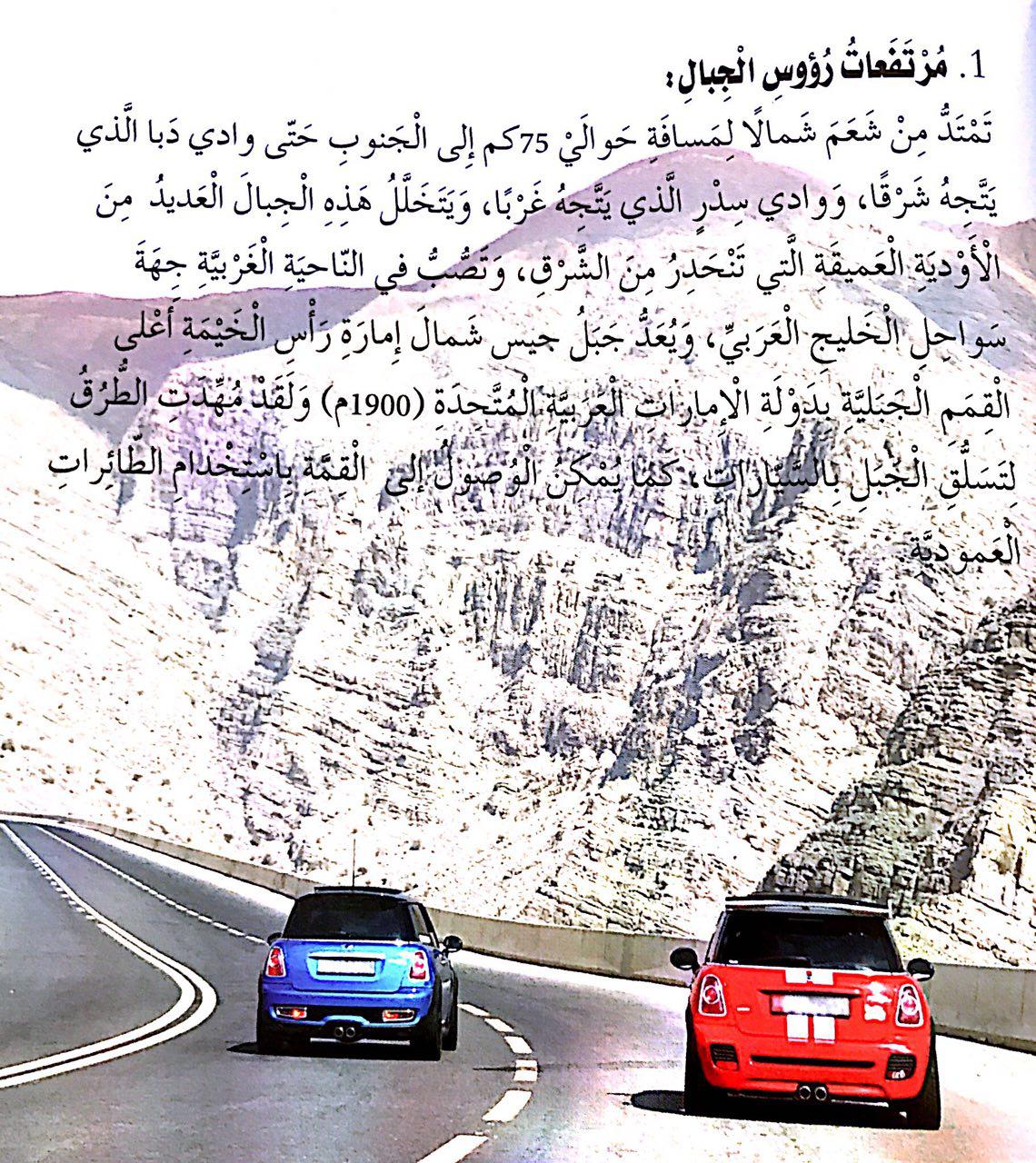 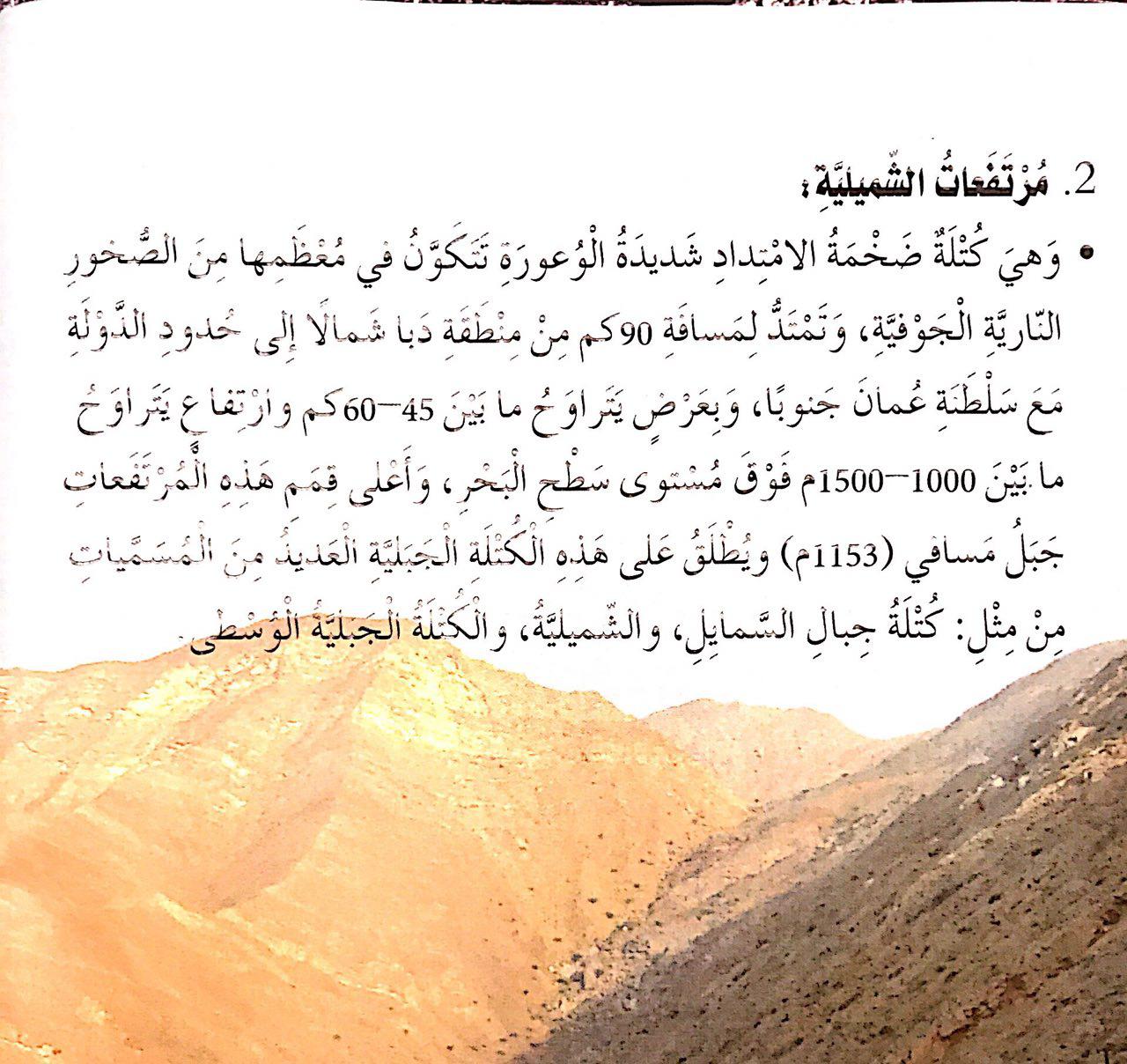 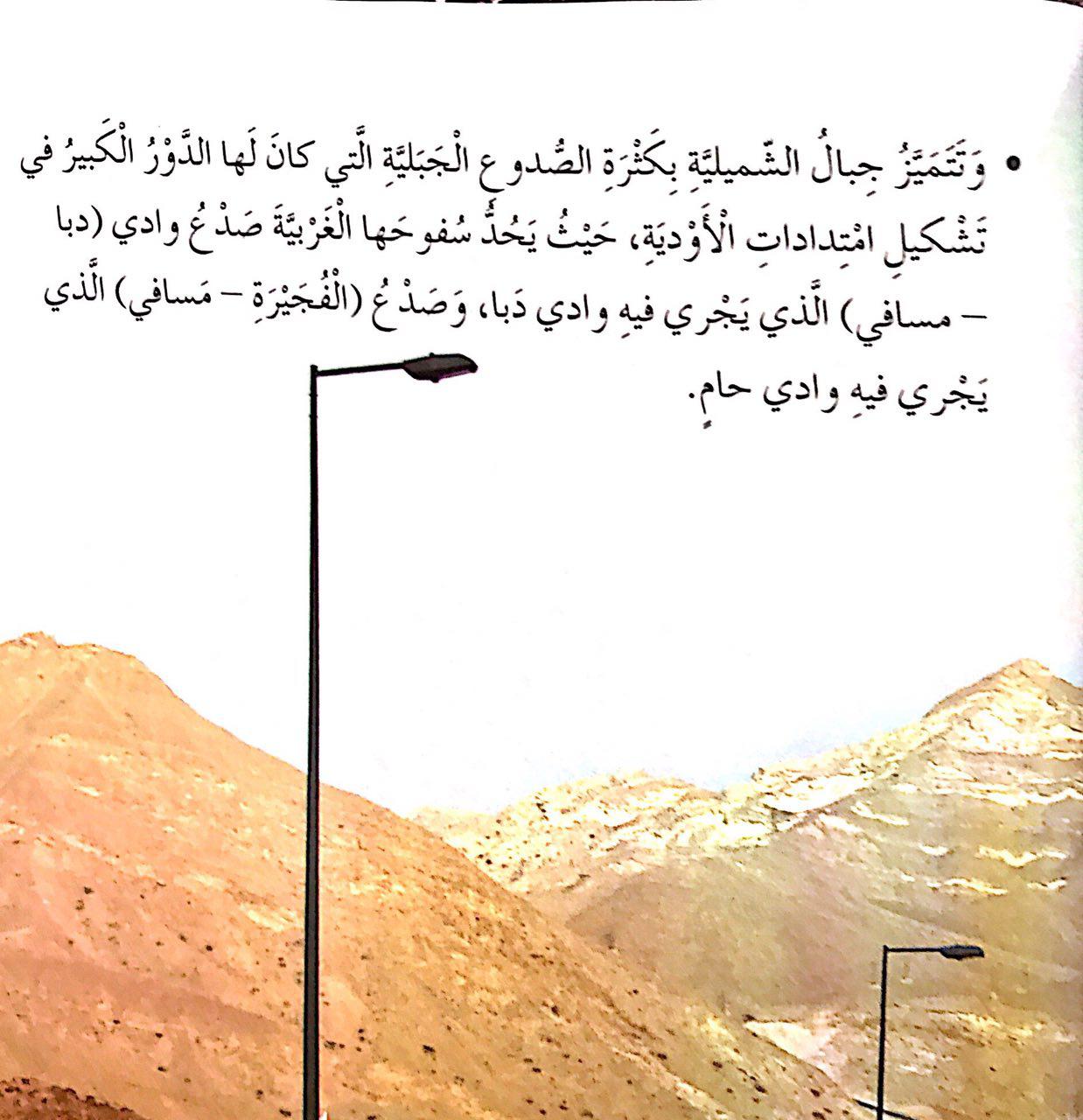 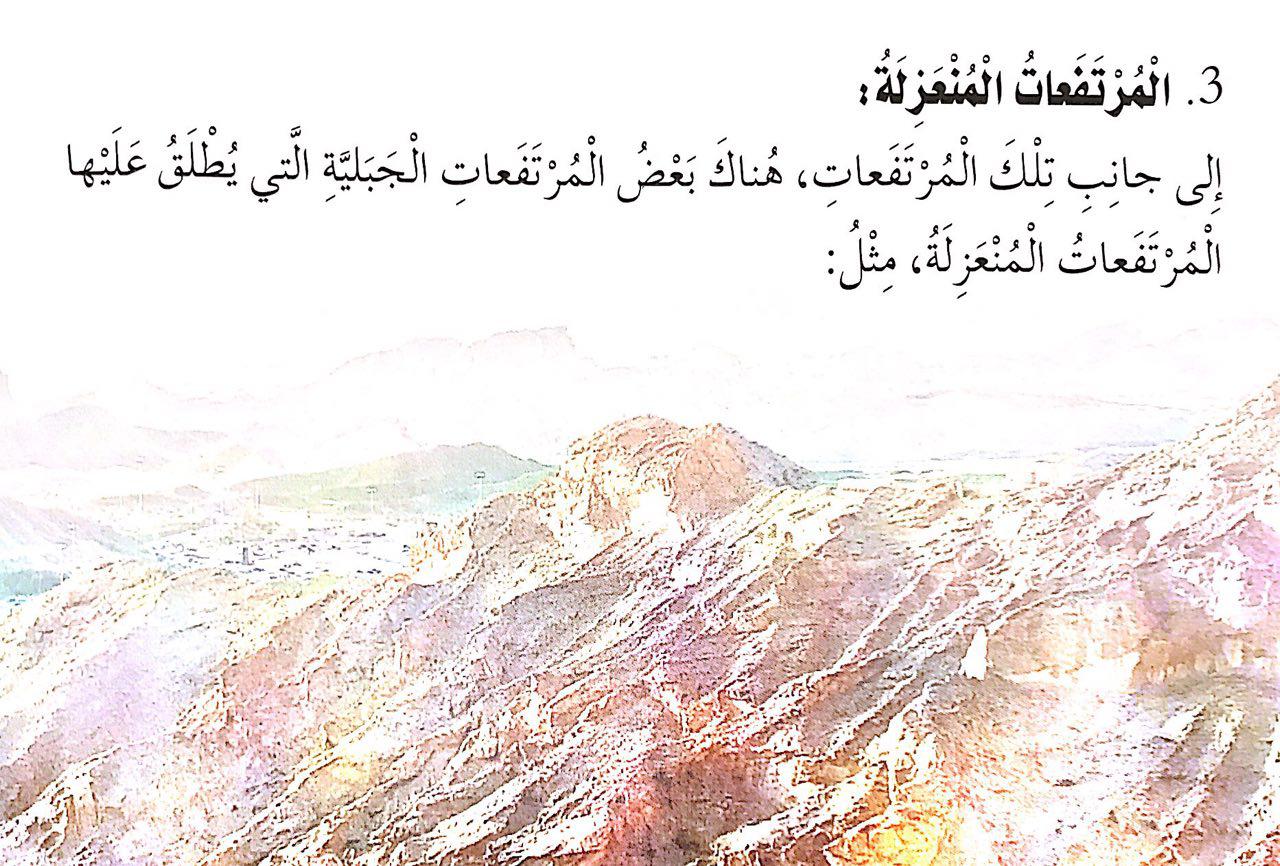 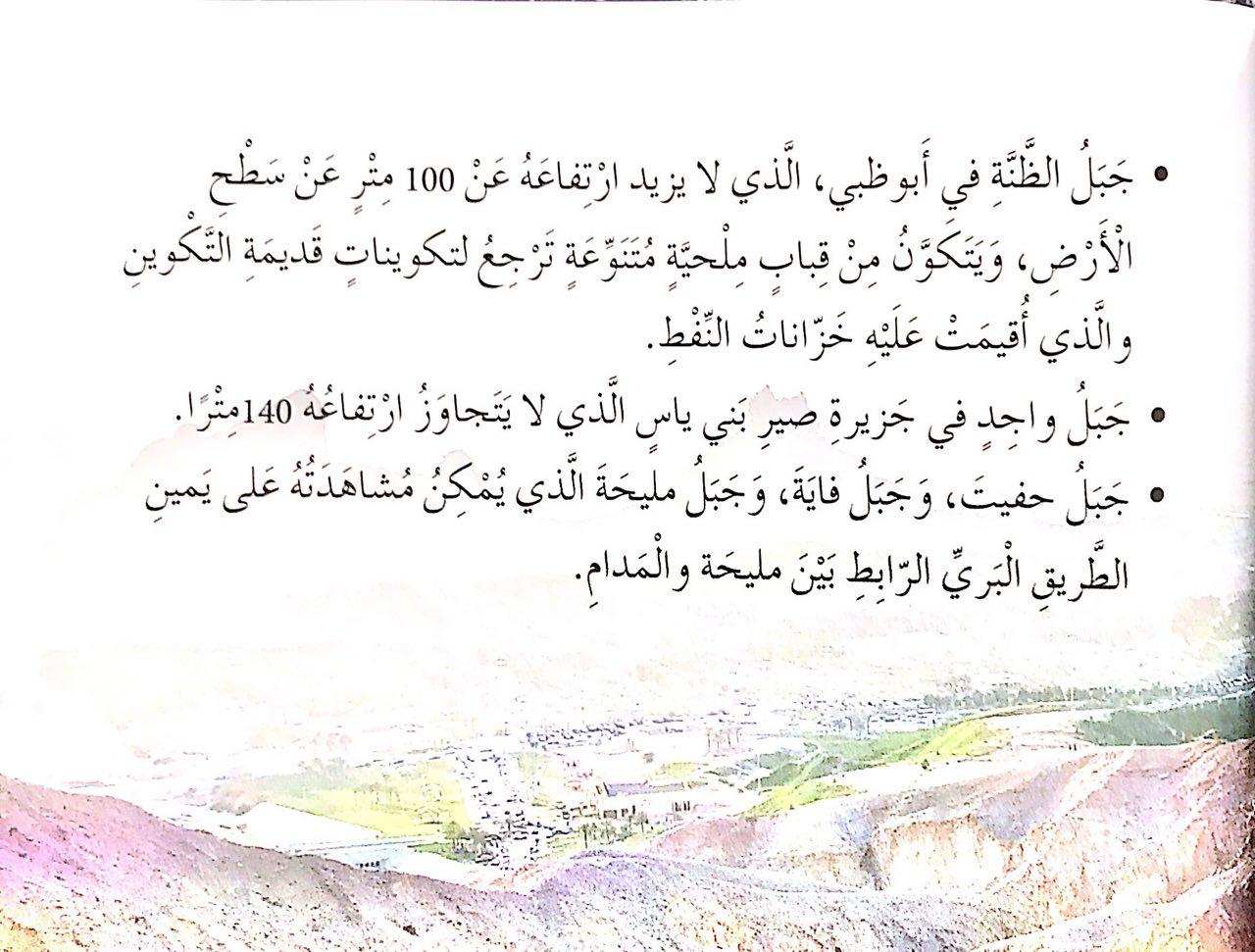 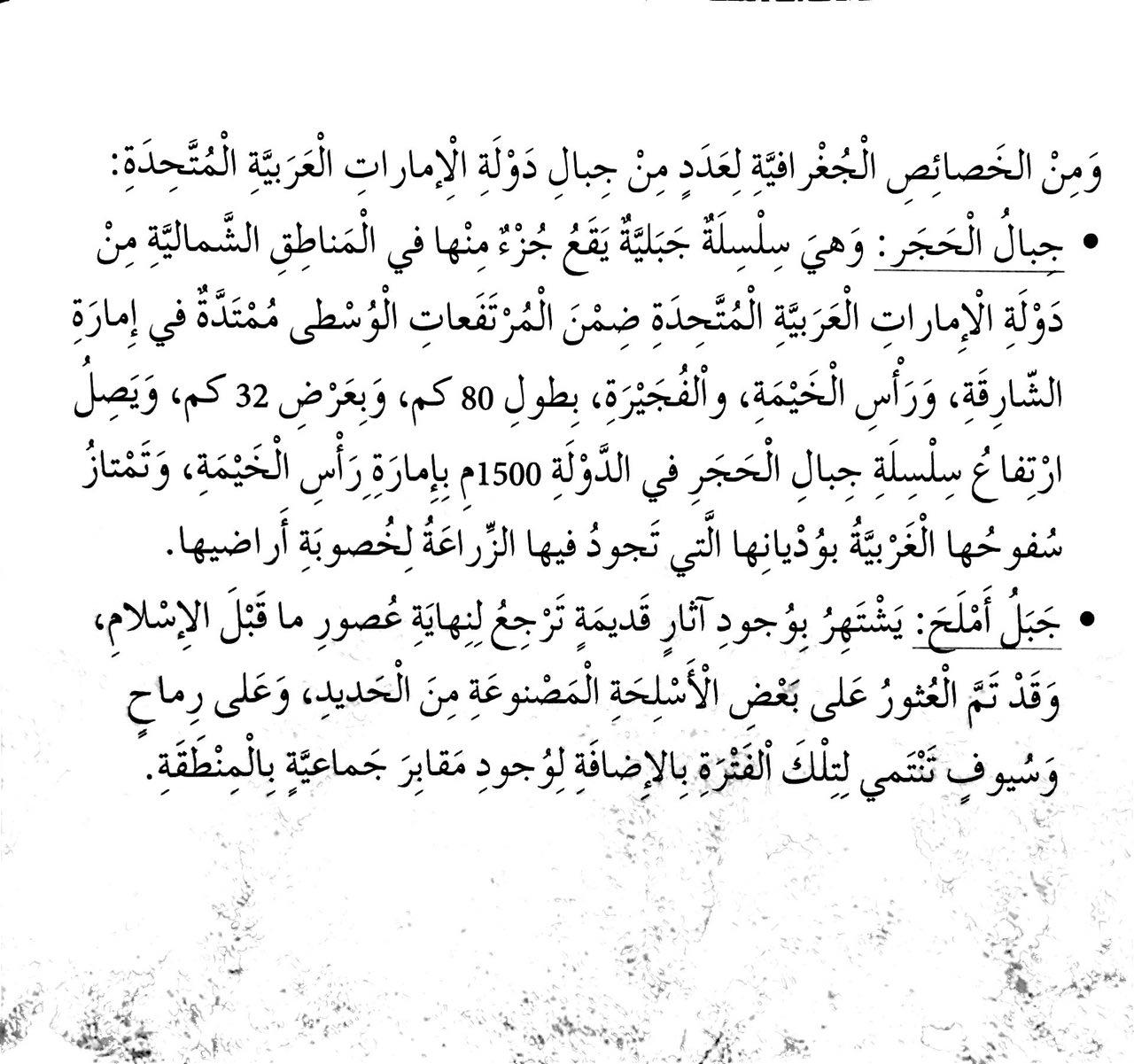 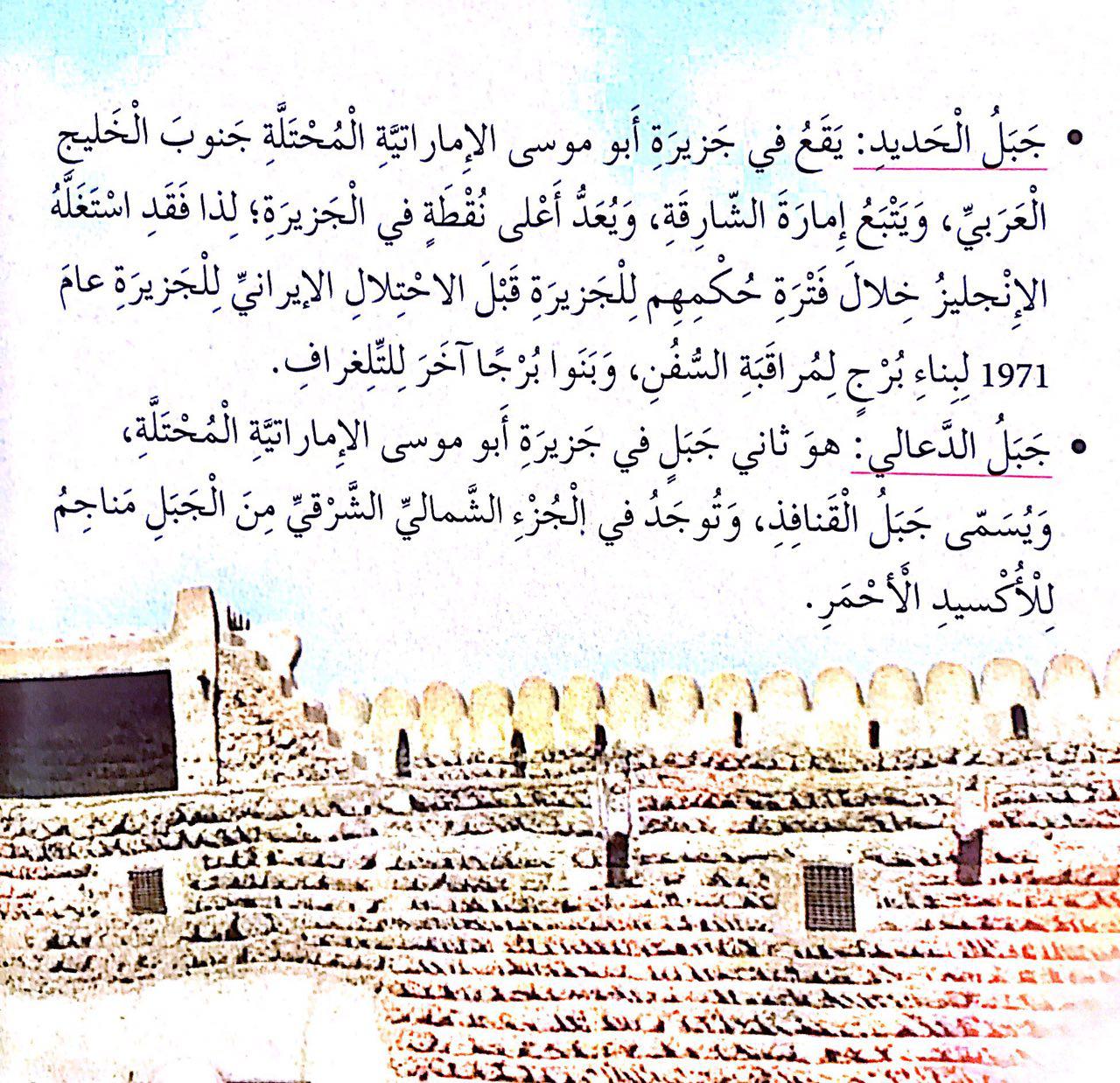 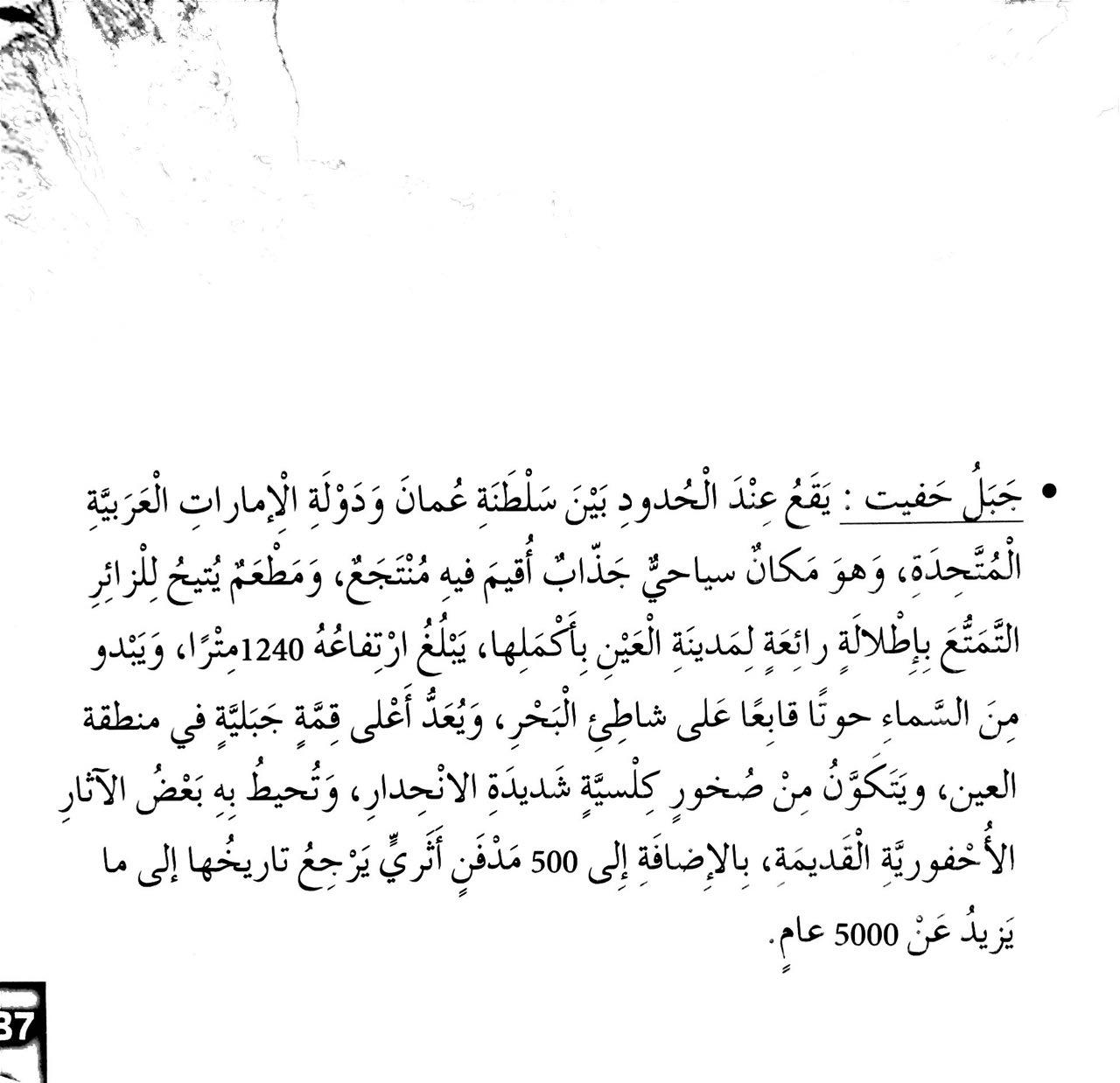 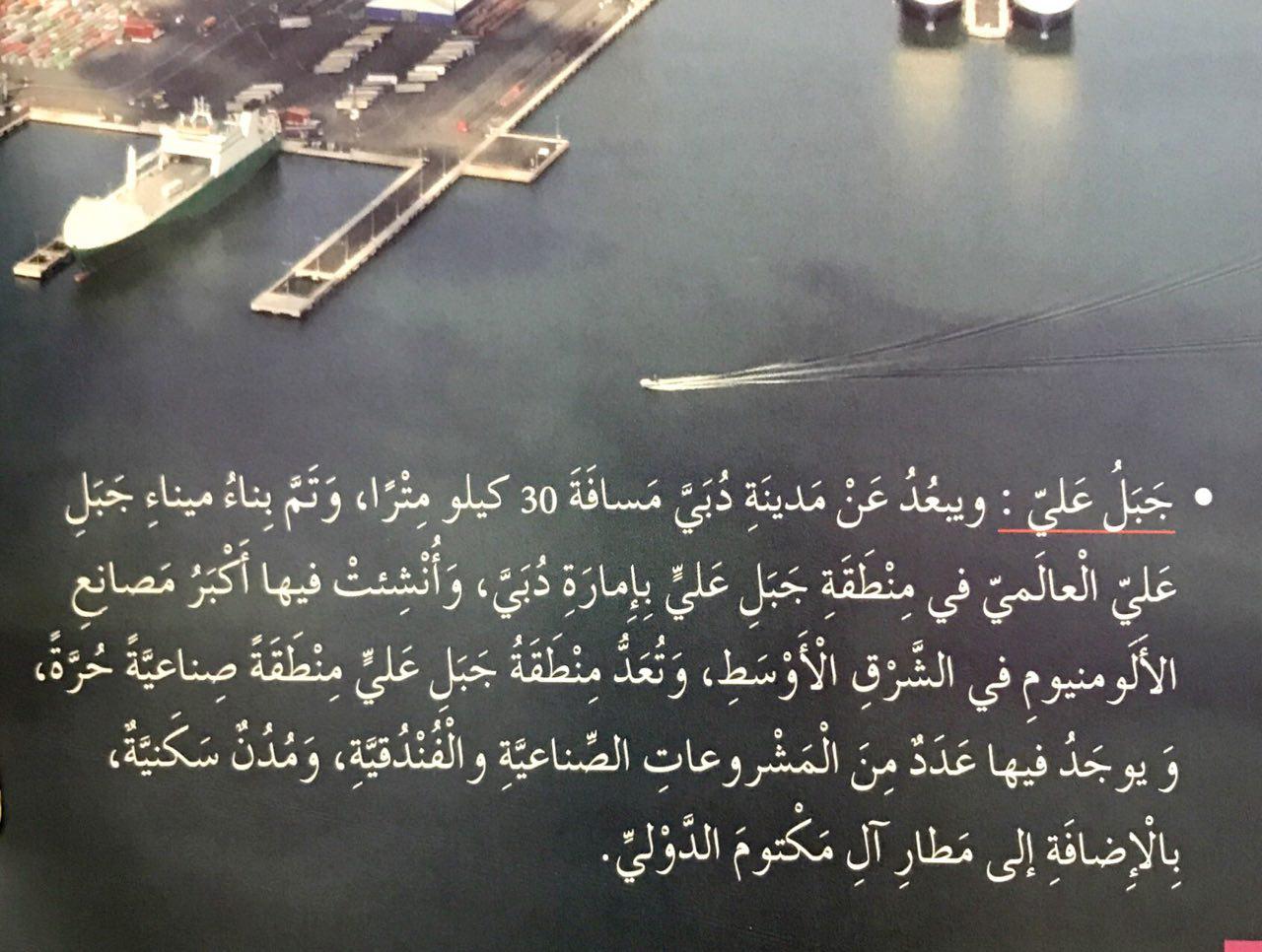 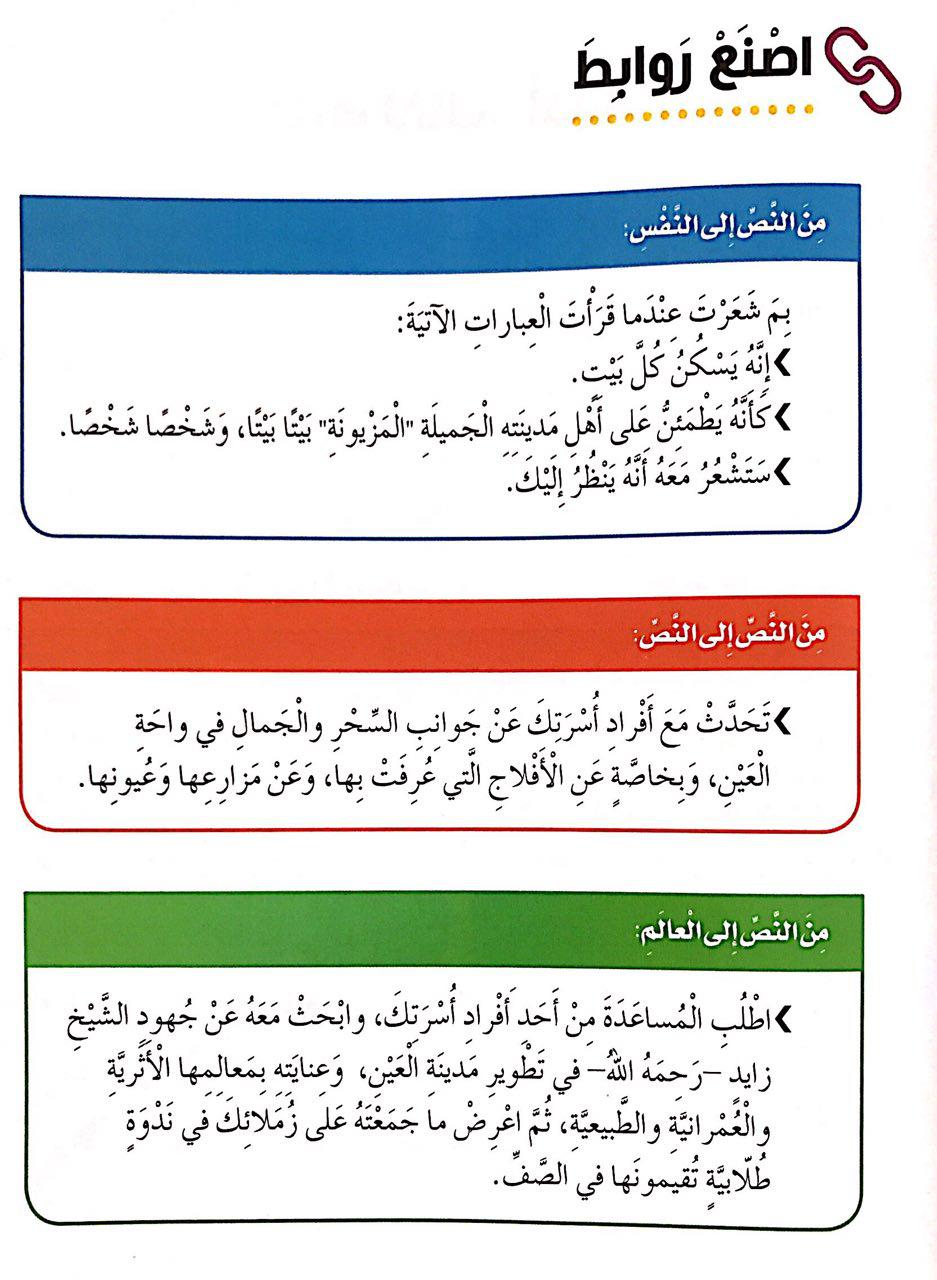 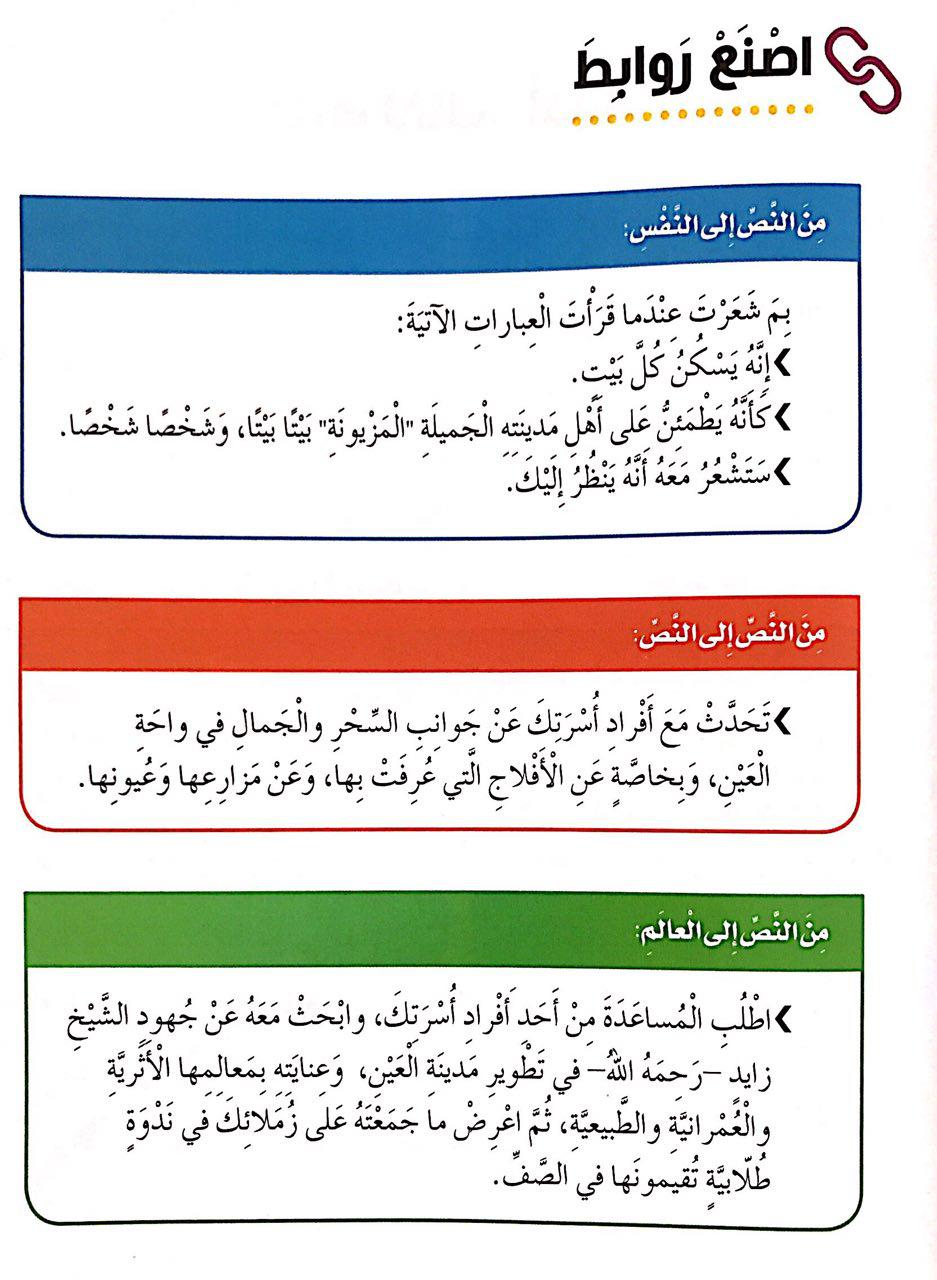 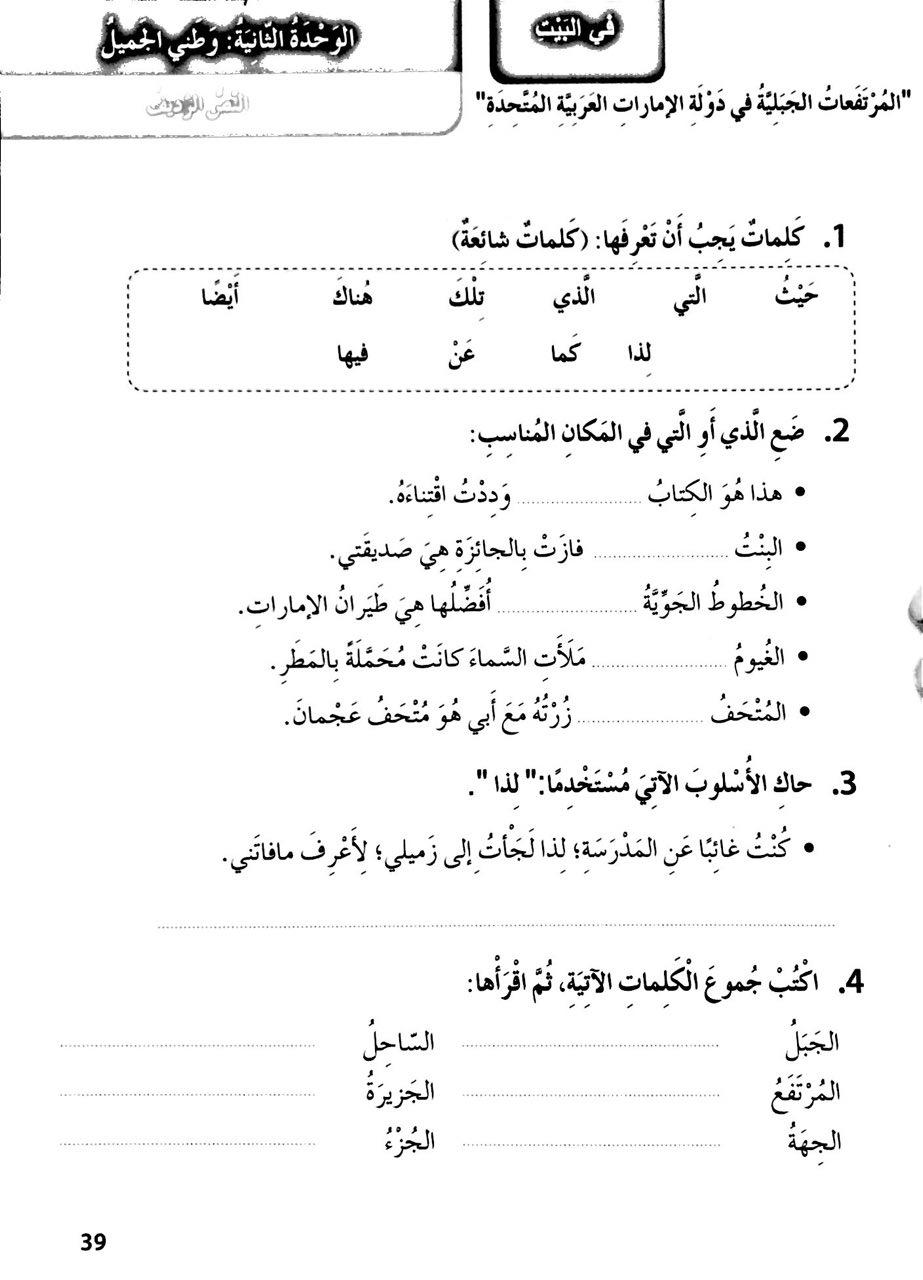 واجــــــــــــــب
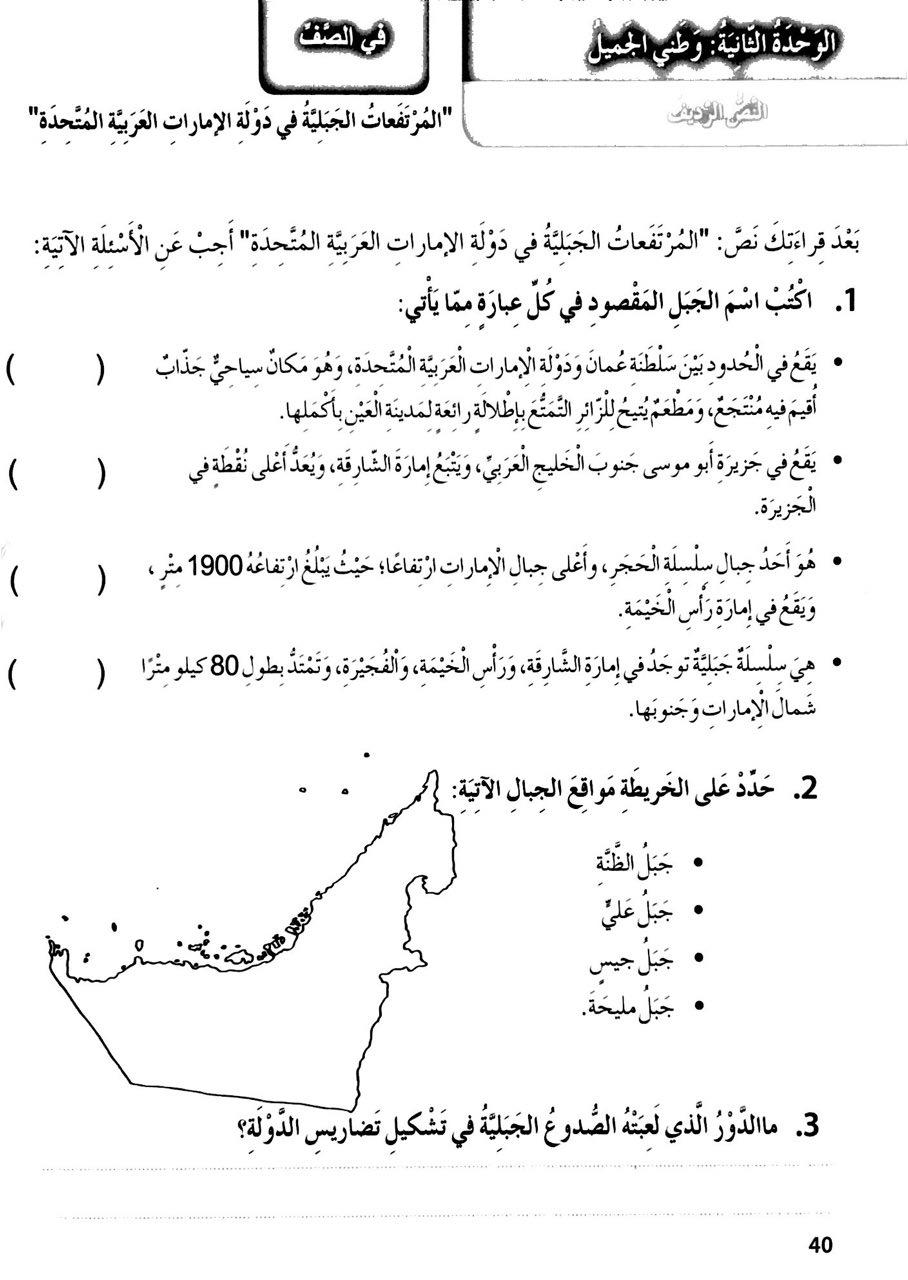 جبل حفيت
جبل الحديد
جبل جيس
جبل الحجر
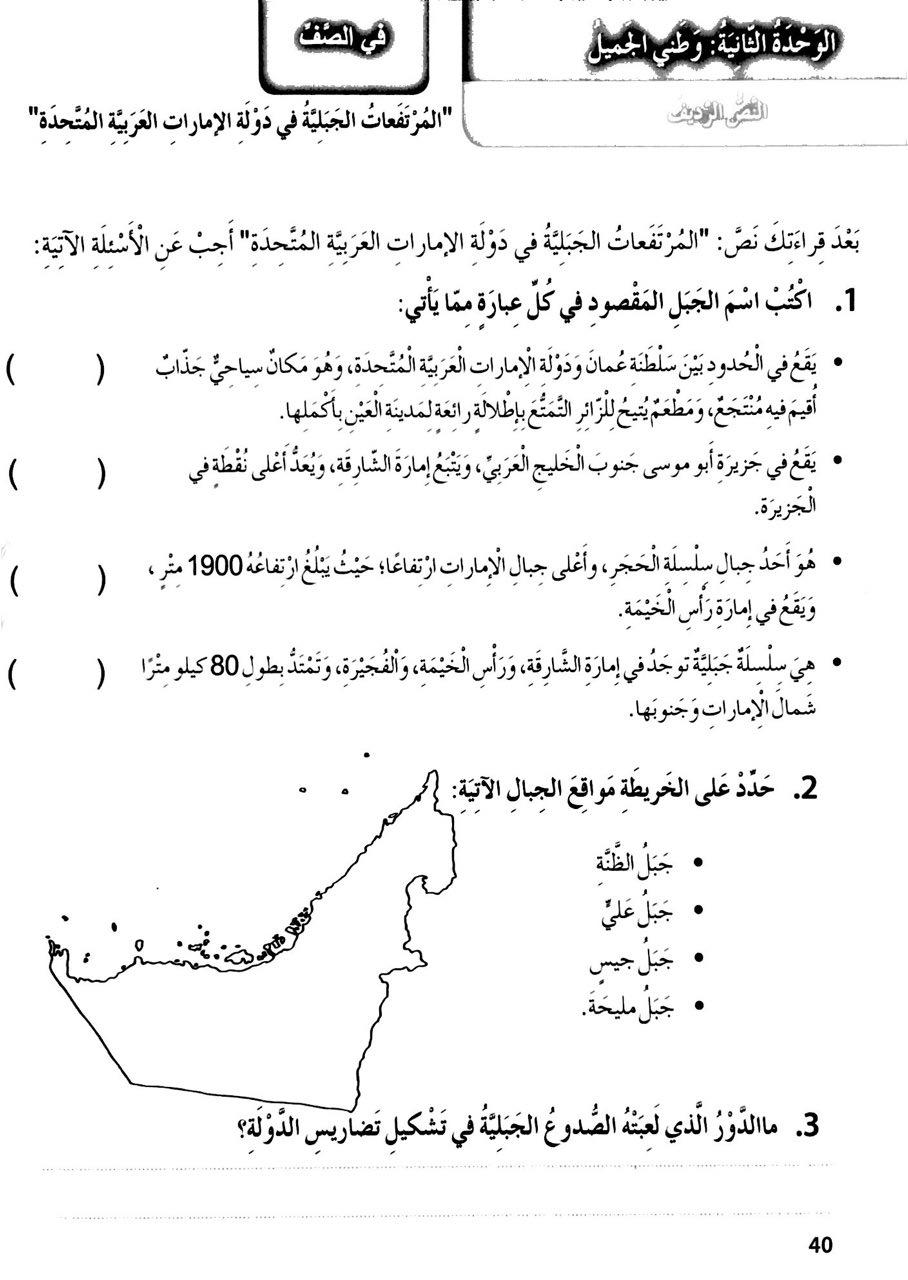 شكلت امتدادات الأودية.
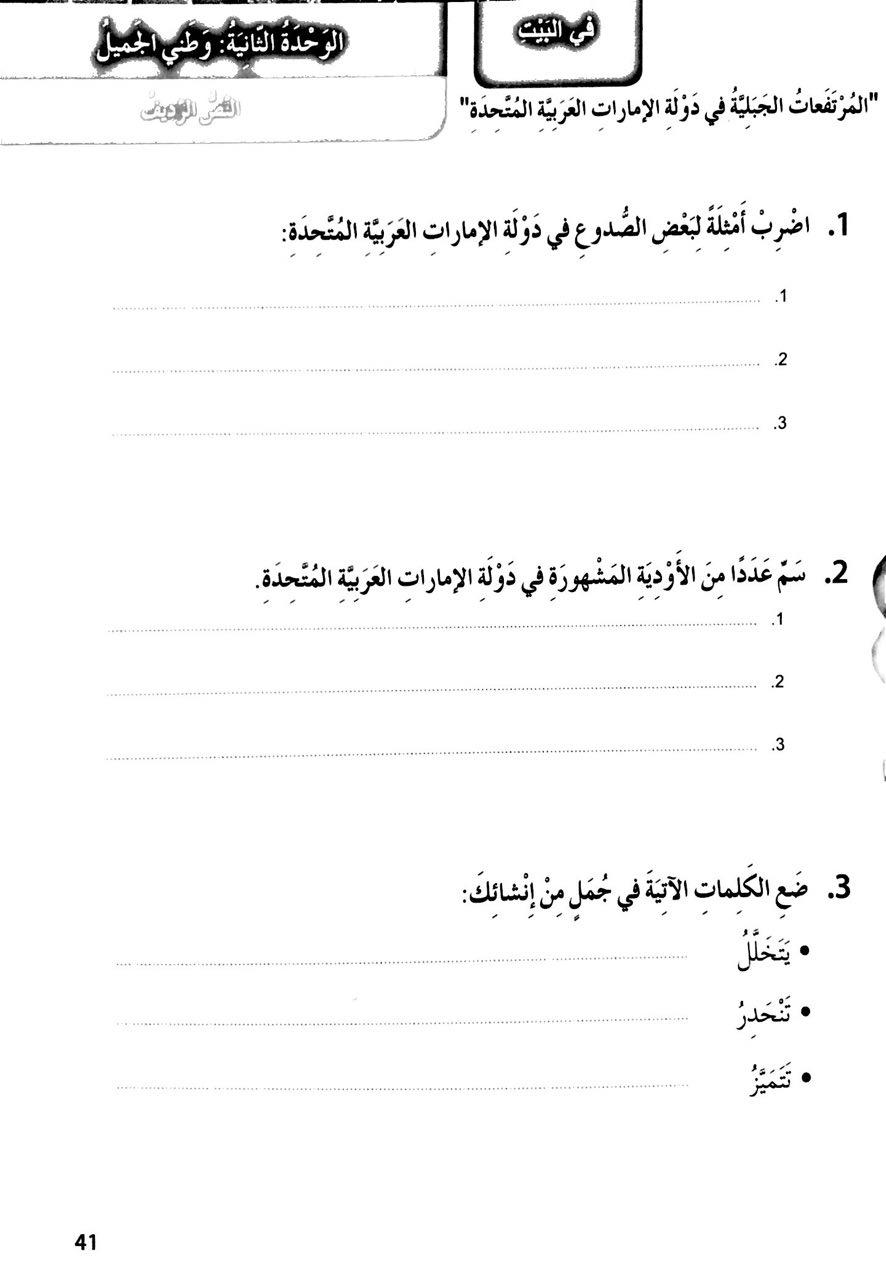 واجـــــــــــــب
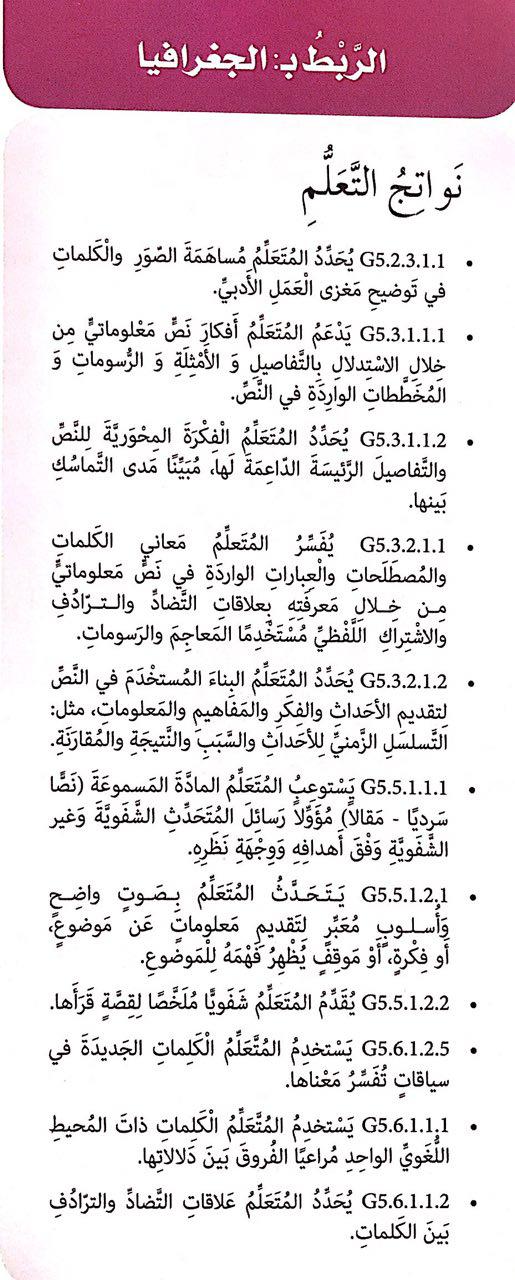 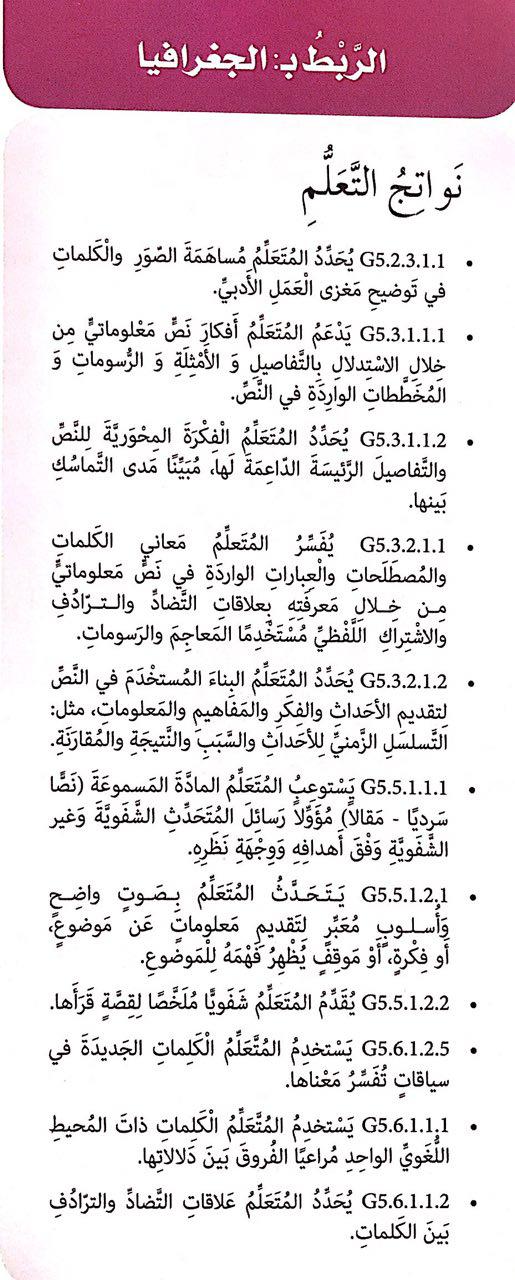